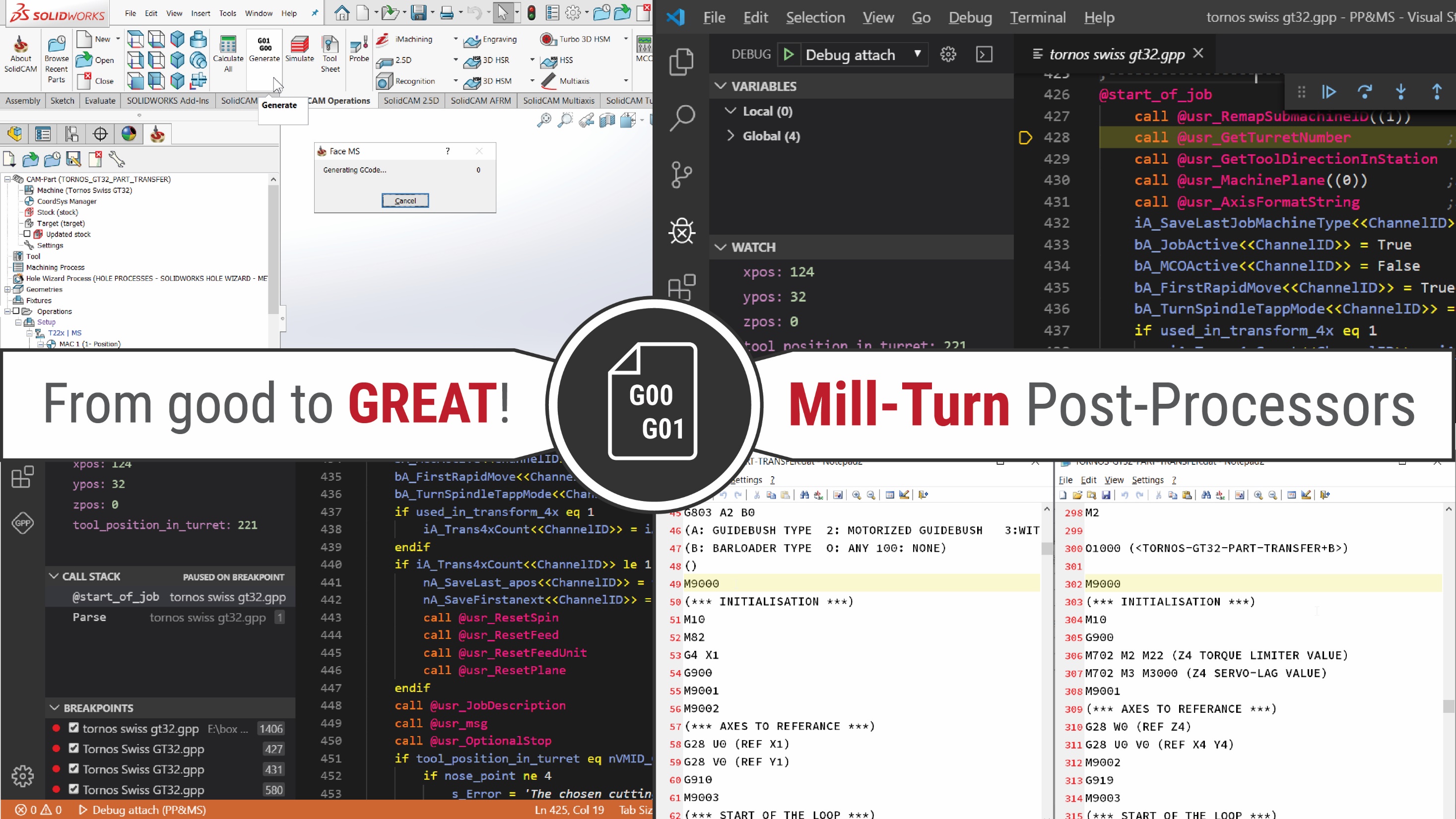 SolidCAM 2020
GPP&VMID - Tips and tricks
Danijel Đurica
SolidCAM International Support Manager
SolidCAM 2020
Writing standardization of GPP and VMID
Convention of GPP writing
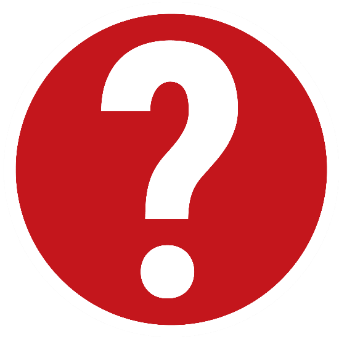 Why we need convention
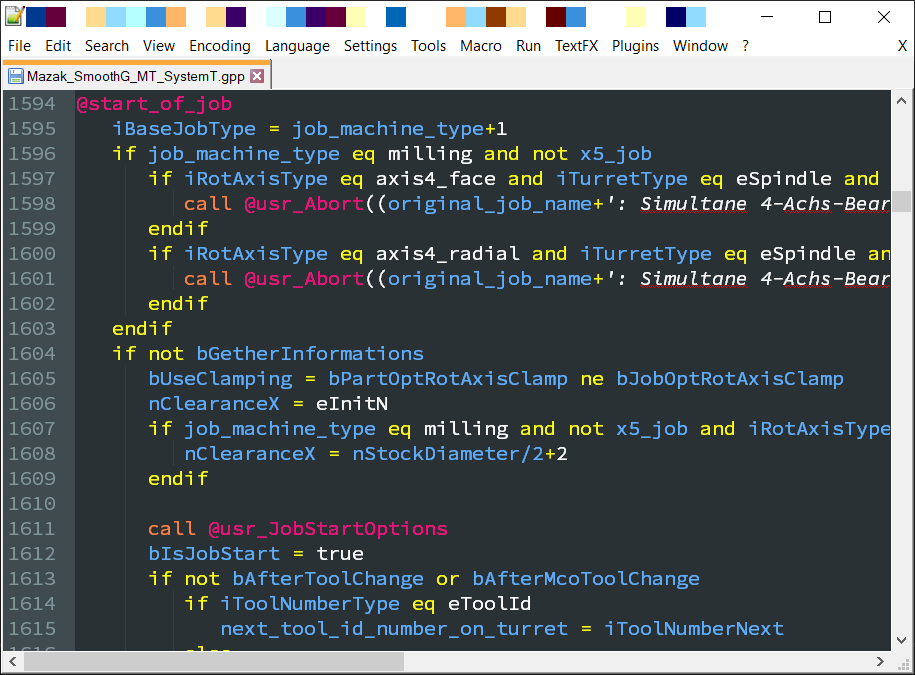 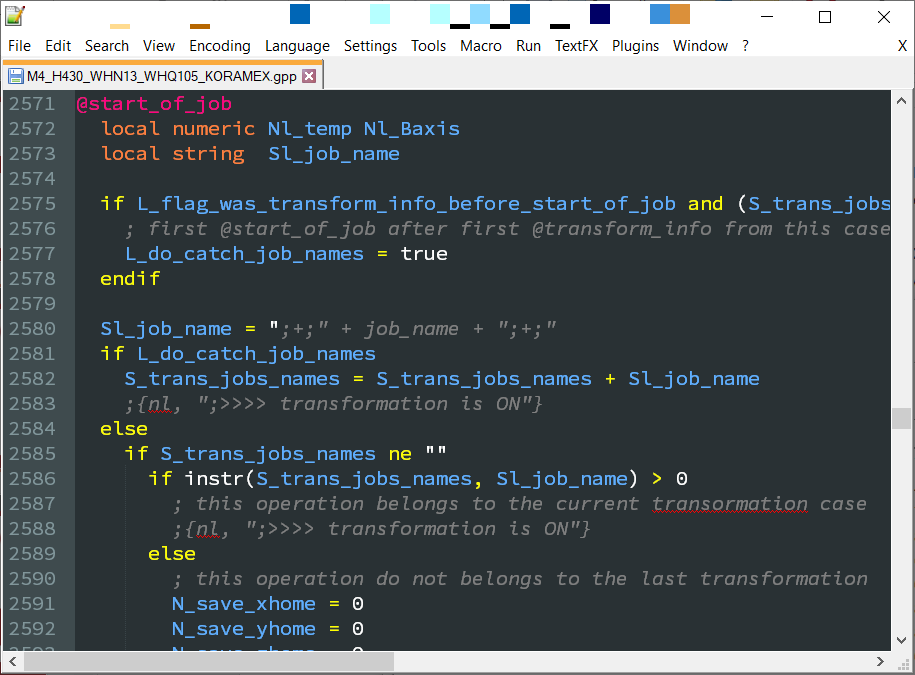 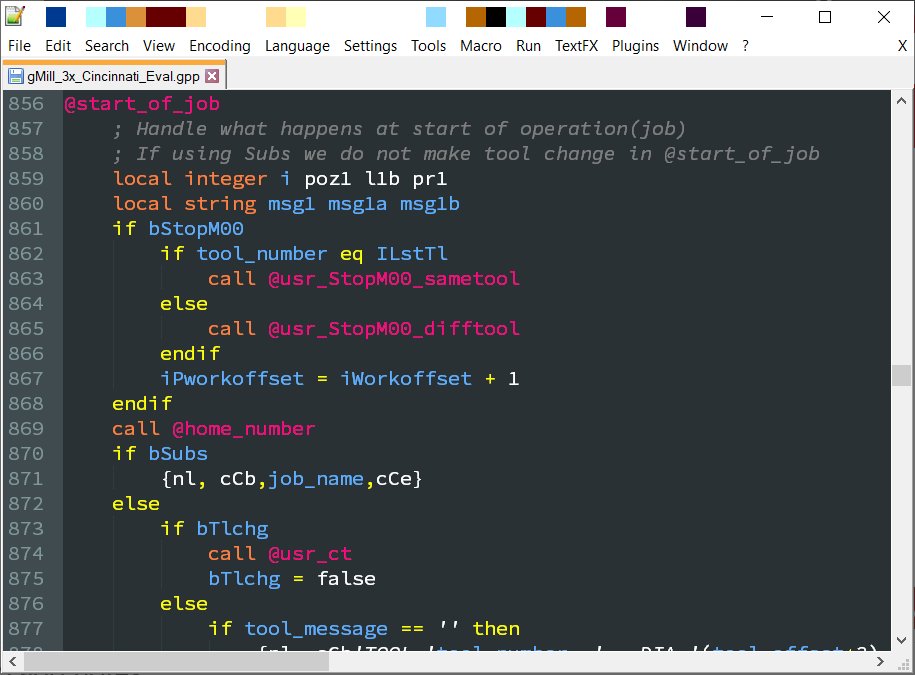 Convention of GPP writing
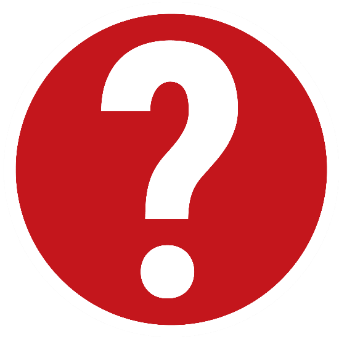 Why we need convention
In SolidCAM GPPL none of the convention was declared so far
Allowing sharing Post-Processors within developers
Easier and effective debugging of other codes
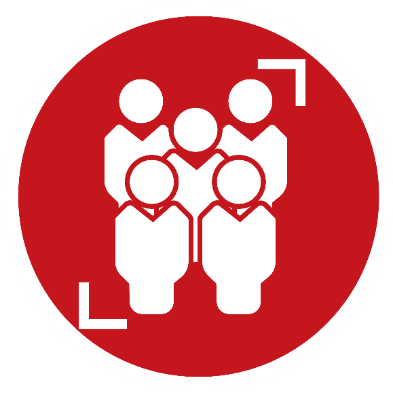 When working in teams, it is very important to keep the coding style consistent and allow others easy debugging of your code and wise-versa.
Naming the user-defined variables
Add prefix to variable types
n – numeric
After prefix, insert the underscore. After underscore, start naming the variable with capital letter.
b – logical
i – integer
s – string
Naming the user-defined variables
Add prefix to variable types
n – numeric
Note: Definition of the strings for formatting system variables should be defined without prefix.
b – logical
i – integer
s – string
Naming the local variables
Add additional „L“ to local variable types
nL – numeric
Prefix for local user-defined variables have capital "L" letter next to prefix for variable type.
bL – logical
iL – integer
sL – string
@usr_RotateToPlane (numeric nL_FirstAxisAngle numeric nL_SecondAxisAngle)
Naming the user-defined arrays
Add additional „A“ to arrays
nA – numeric
nLA – numeric
Prefix for user-defined arrays have capital “A" letter next to prefix for variable type.
bA – logical
bLA – logical
iA – integer
iLA – integer
sA – string
sLA – string
Naming user-defined @procedure/routine
Add prefix “@usr_” to procedures
Prefix for procedure/routine starts with "@usr_"
@usr_RapidMove
@usr_RotatePlane(numeric nL_FirstAngle, numeric nL_SecondAngle)
Naming the MCO cycles/parameters/variables
Add prefix “MCO_” to MCO cycles/variables
nMCO – numeric
Prefix for user-defined MCO variables should have capital "MCO" letters next to prefix for variable type followed with the underscore.
bMCO – logical
iMCO – integer
sMCO – string
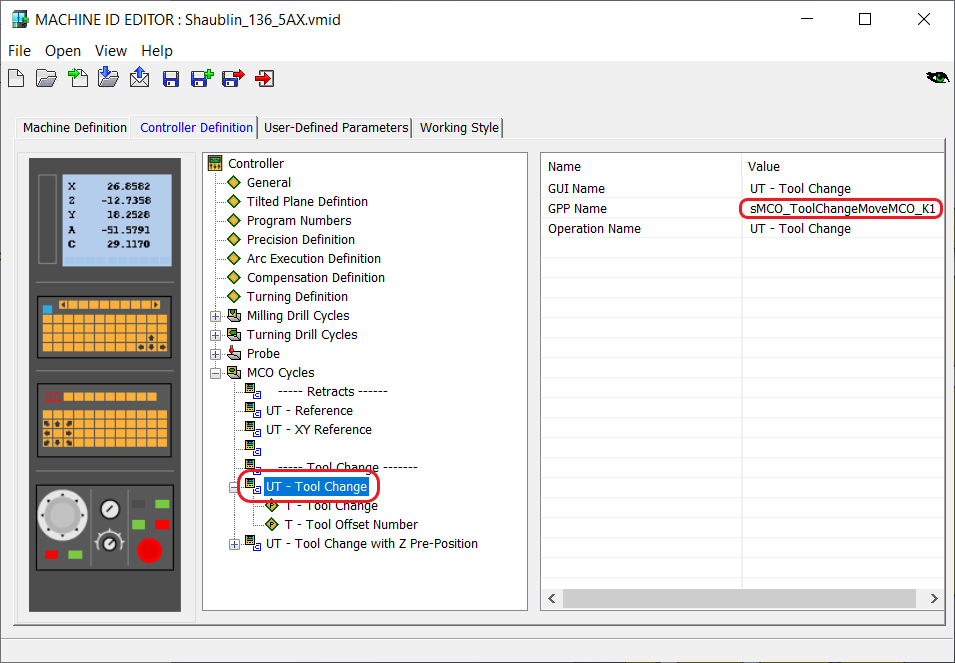 Naming the VMID parameters
Add prefix “VMID_” to VMID variables
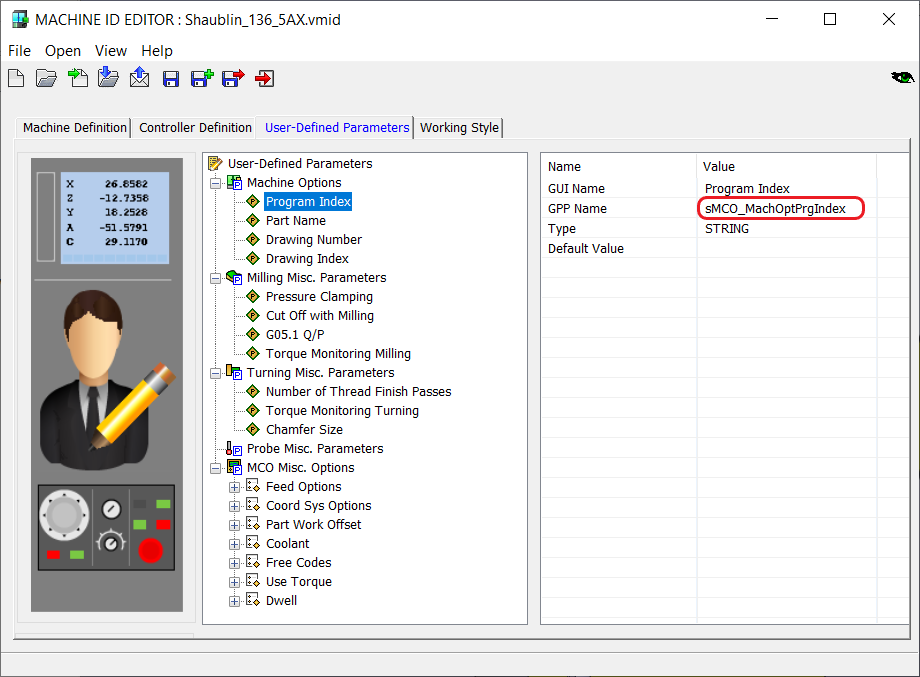 nVMID – numeric
bVMID – logical
iVMID – integer
sVMID – string
Naming the VMID parameters
Add prefix “VMID_” to VMID variables
In VMID we can declare the following parameters:
Machine options -------------------- 	(e.g. sVMID_MO_DrawingNum)
Milling Drill parameters	---------	(e.g. nVMID_DM_DwellTime)
Turning Drill parameters -----------	(e.g. nVMID_DT_PeckDepth)
Probe parameters -------------------	(e.g. nVMID_P_ApproachZ)
Misc. Milling parameters ----------	(e.g. nVMID_M_HSCMode)
Misc. Turning parameters ---------	(e.g. nVMID_T_ExactStop)				    	(e.g. nVMID_TT_NumOfPasses)
				  	(e.g. iVMID_TG_CustomCycle)
General rules
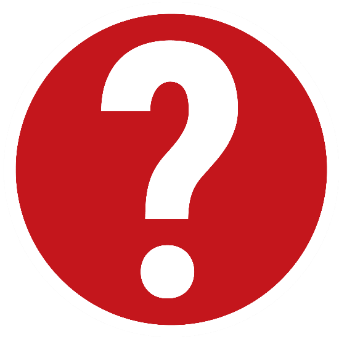 Where new format should be used
Existing post-processor should be edited using used format
Use new format to new post-processors
Convert templates to new format
General GPP rules
Avoid calling the procedures more than 3 Levels!
Debugging other codes are more difficult with post-processor whose structure have a call funtions on more than 3 Levels! Calling more than 3 Levels should be avoided if possible.
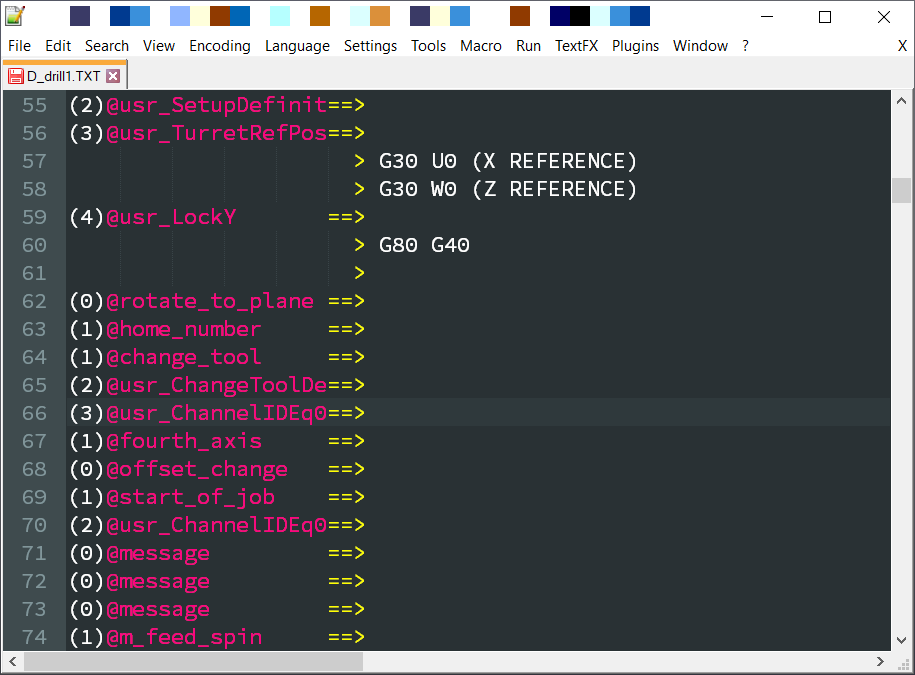 General GPP rules
Use Tabs and Spaces
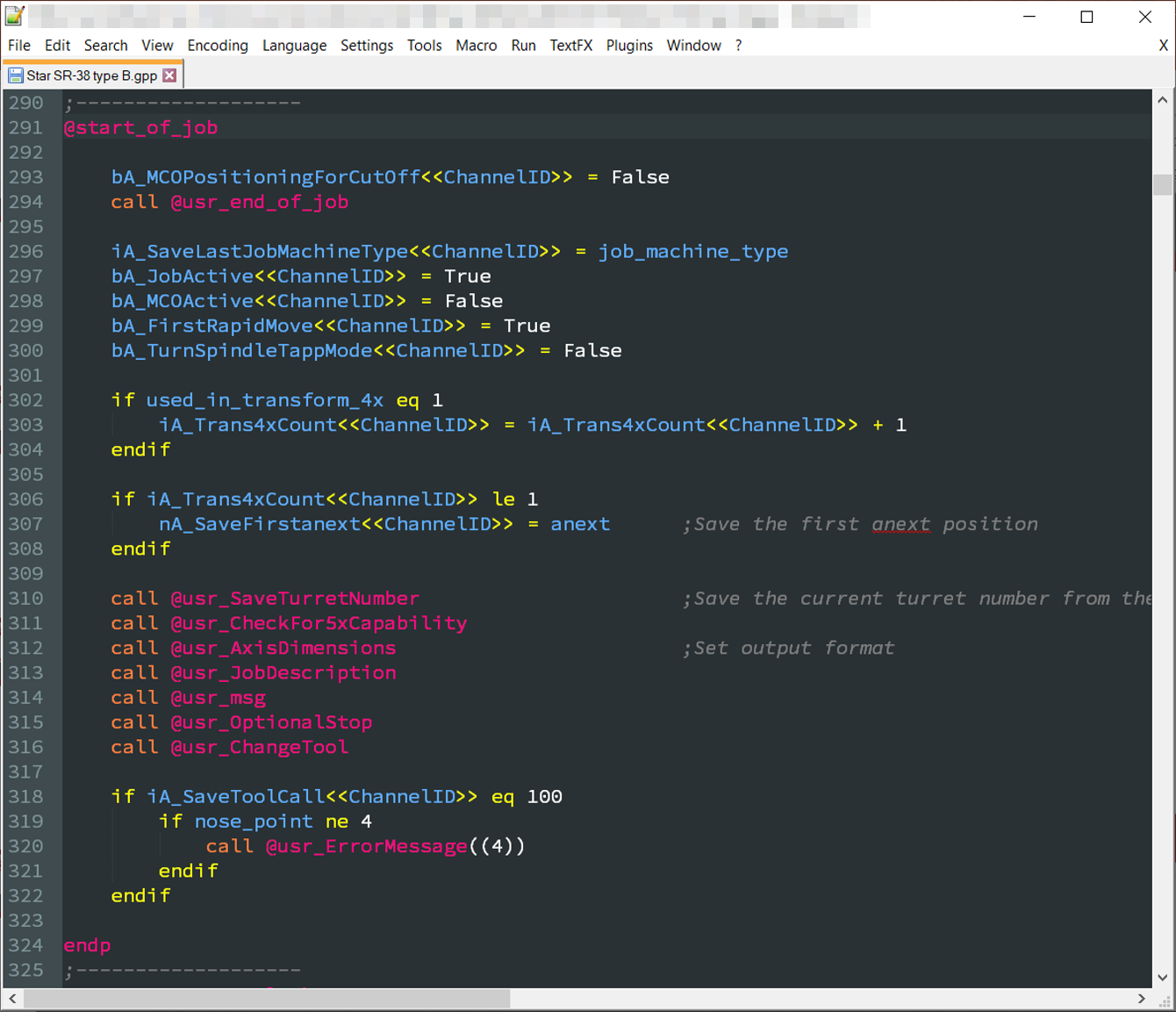 Use Tabs of indentation of your code
To improve reading of the code use Enter to split the sections of your code:
At beginning of procedure
Before and after main if/while statement
General GPP rules
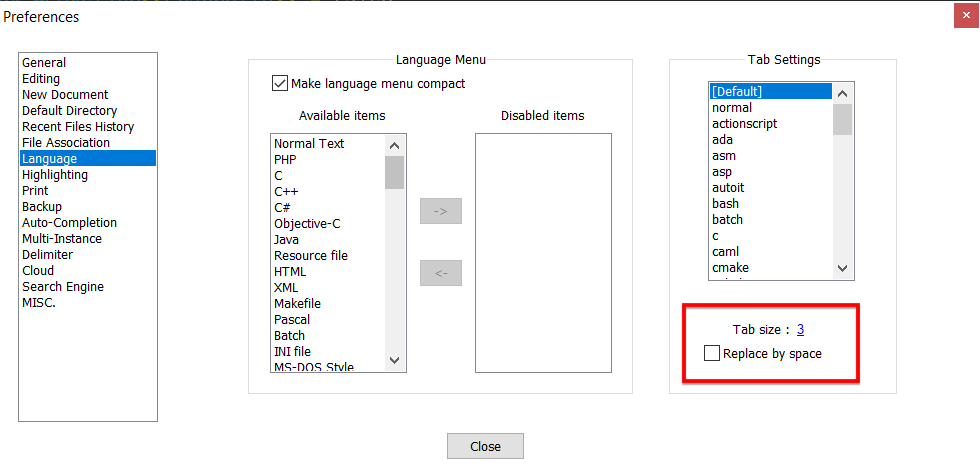 General GPP rules
Write GPP on English
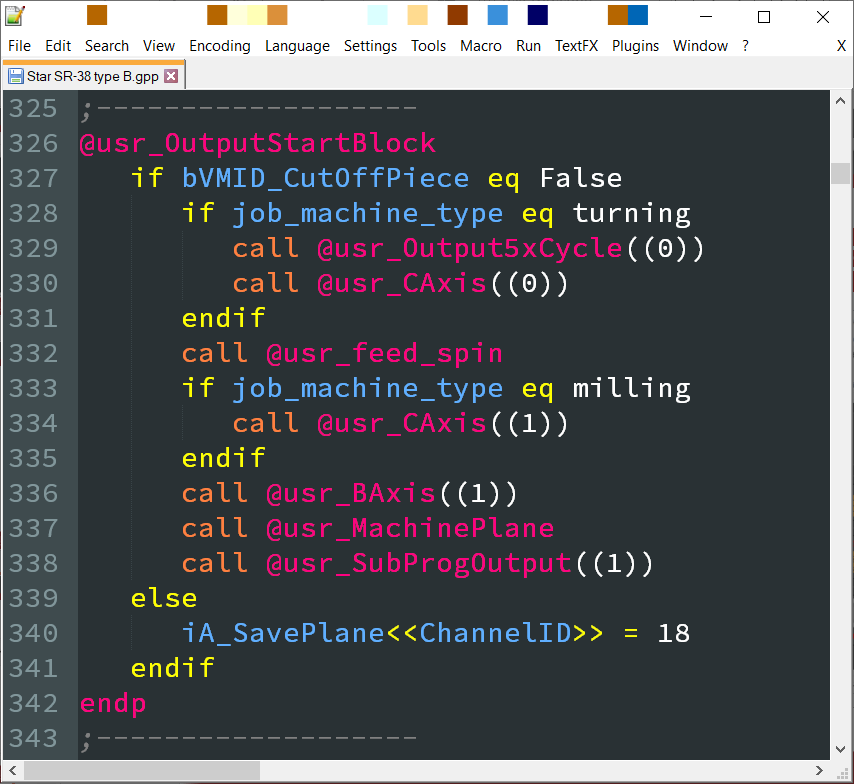 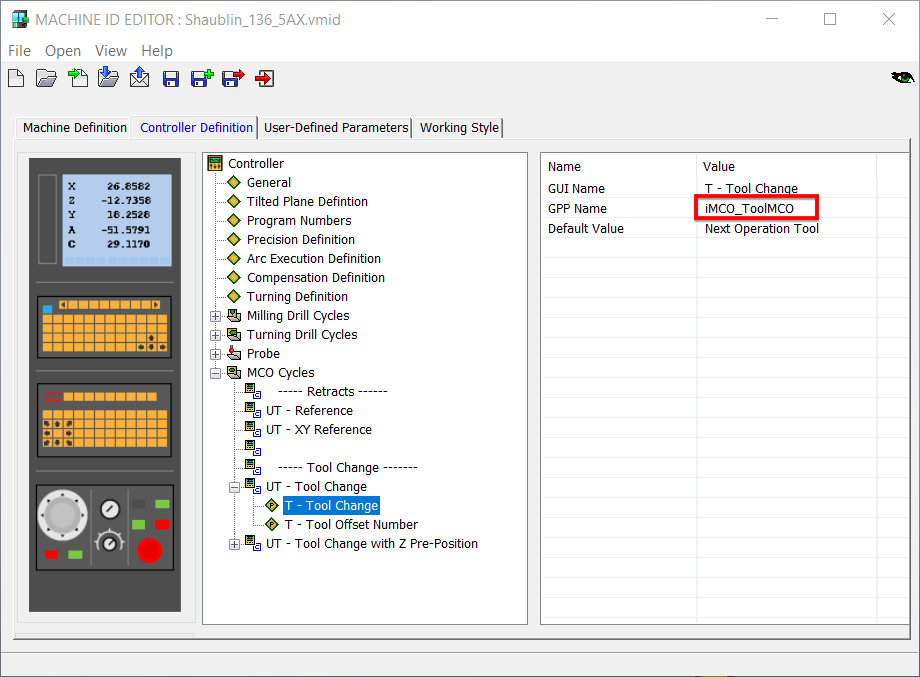 GUI – use local language
GPP – use English language
General GPP rules
Declare the variables in a row with explanation
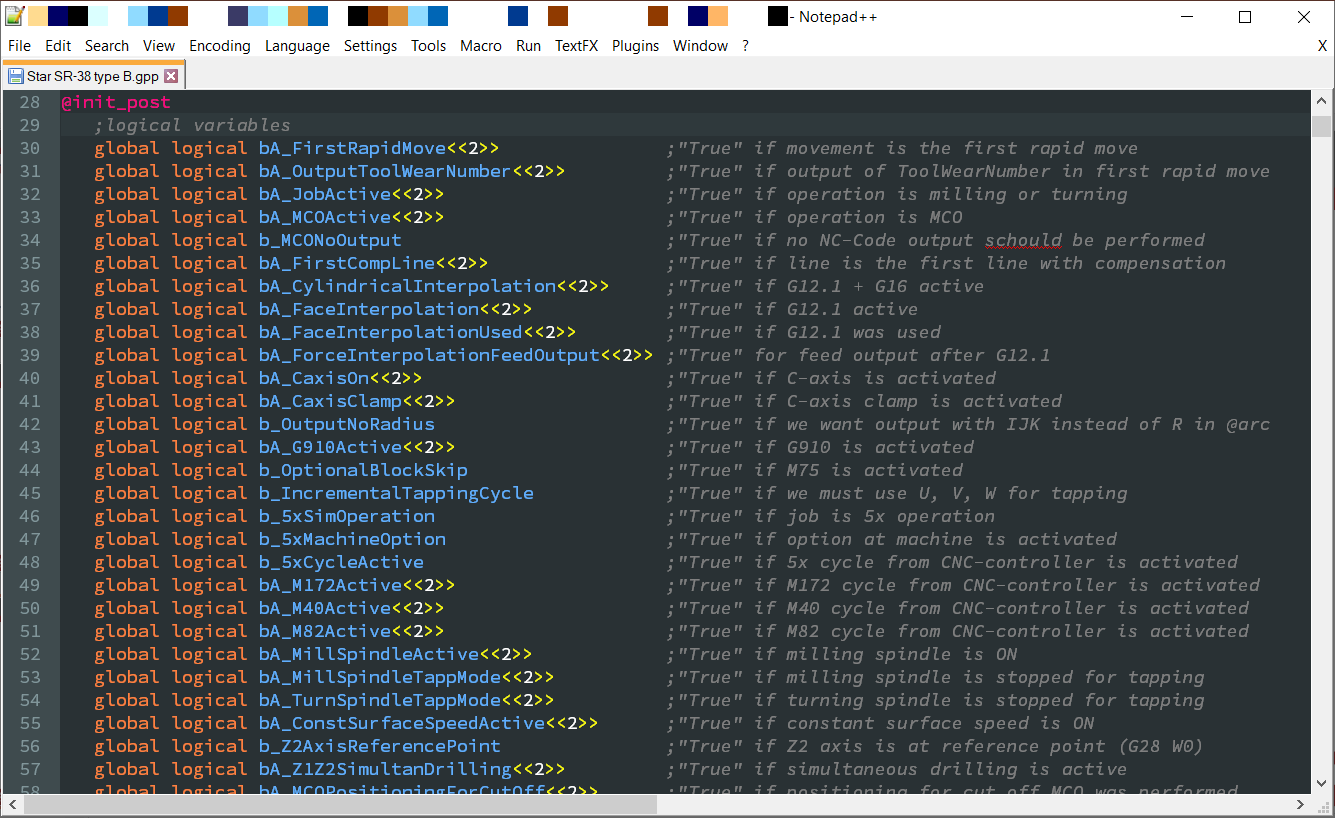 Default MCO cycles based on machine kinematic
Default for Milling VMID
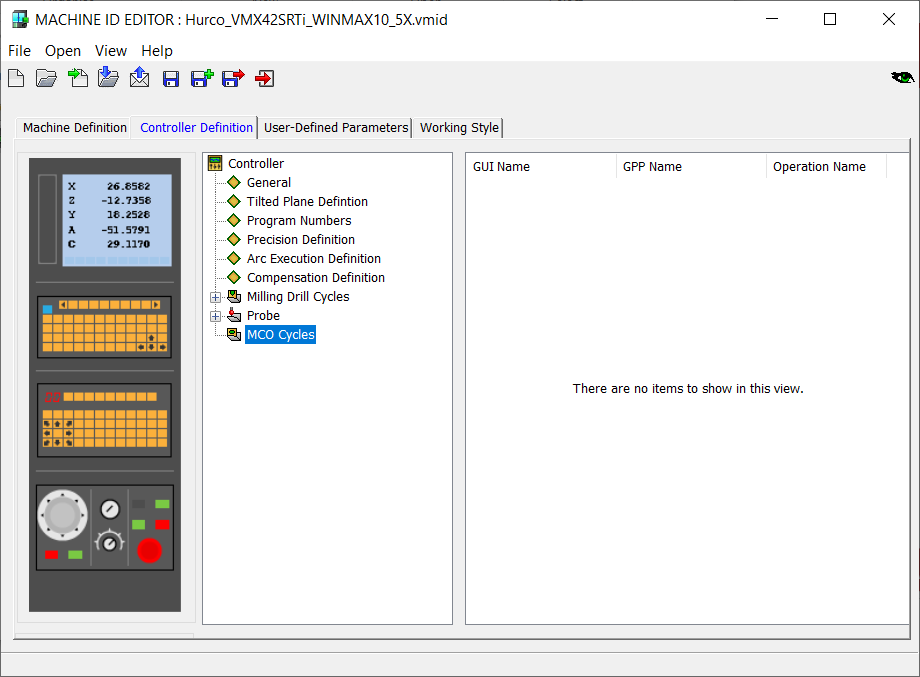 Default Mill-Turn MCO cycles based on its kinematic
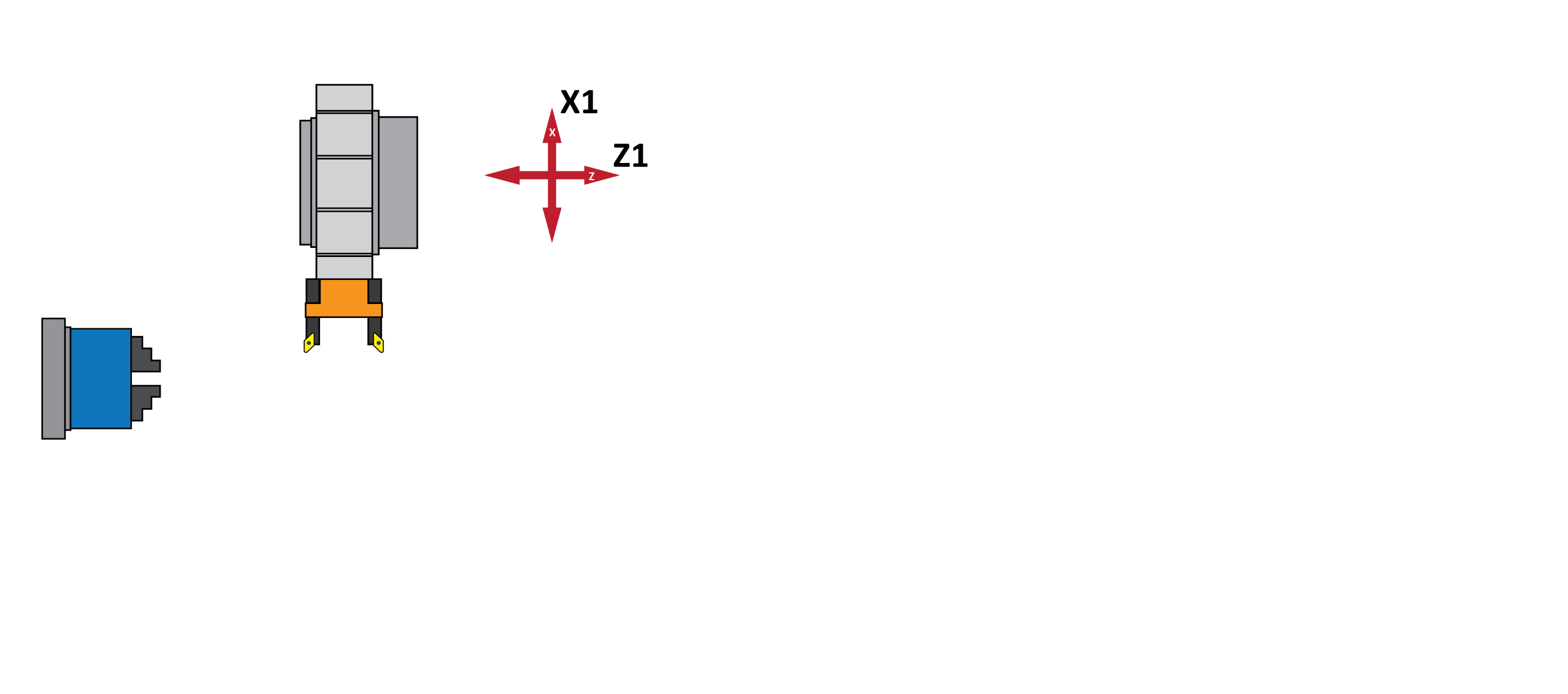 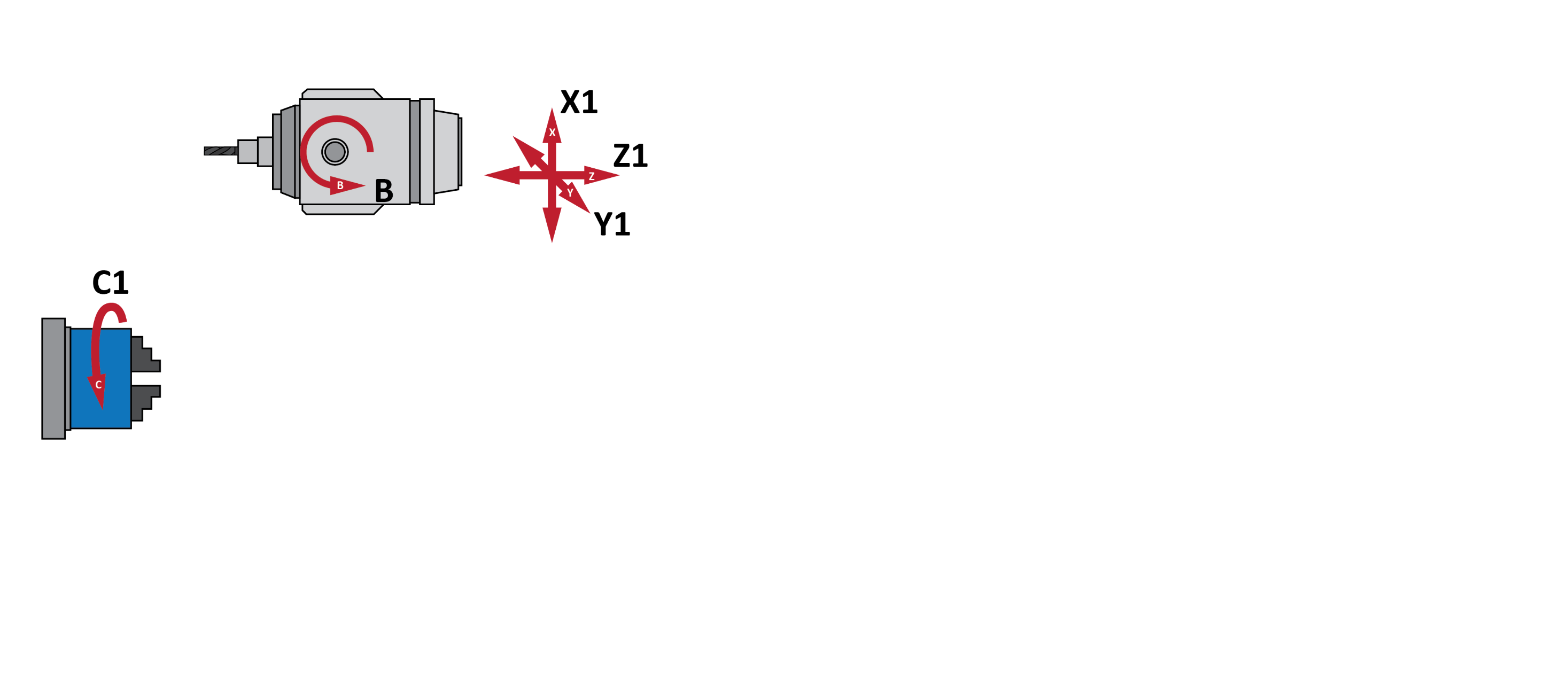 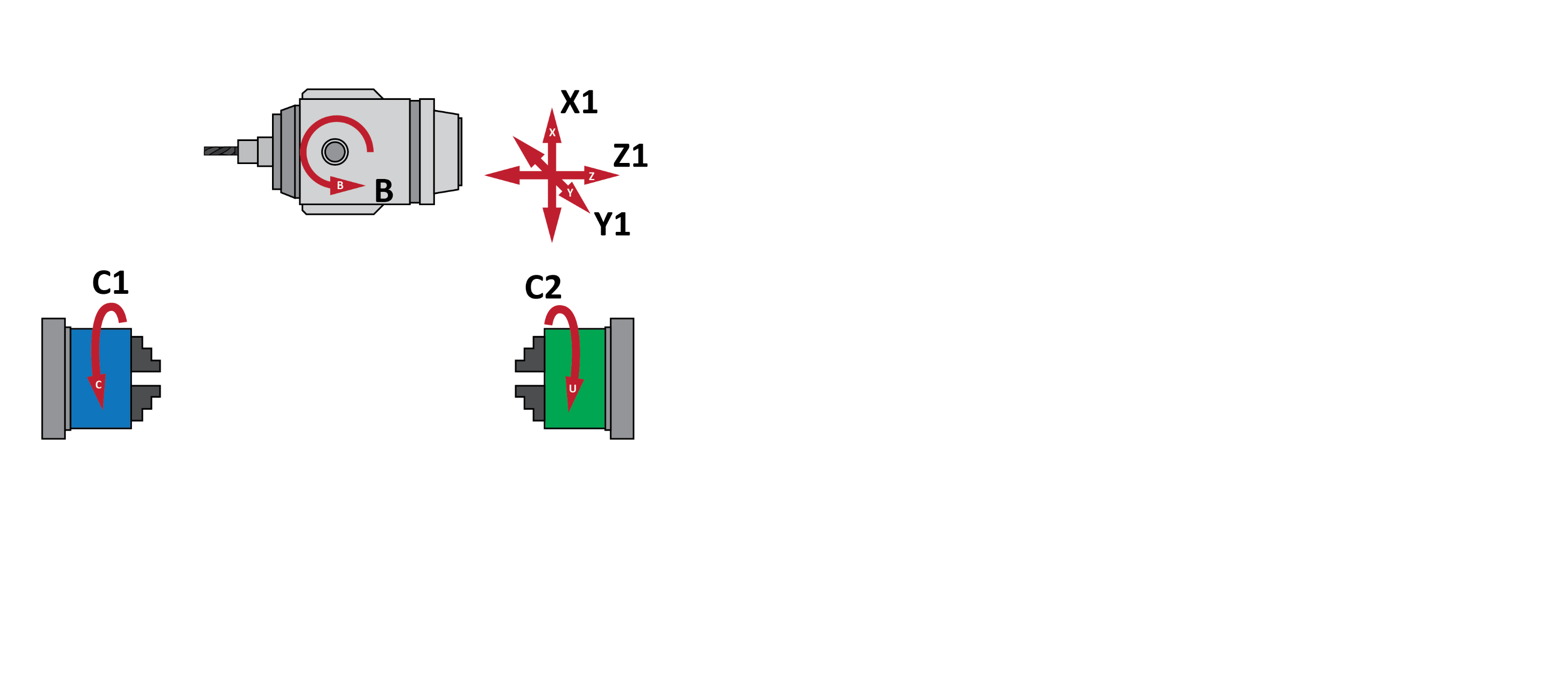 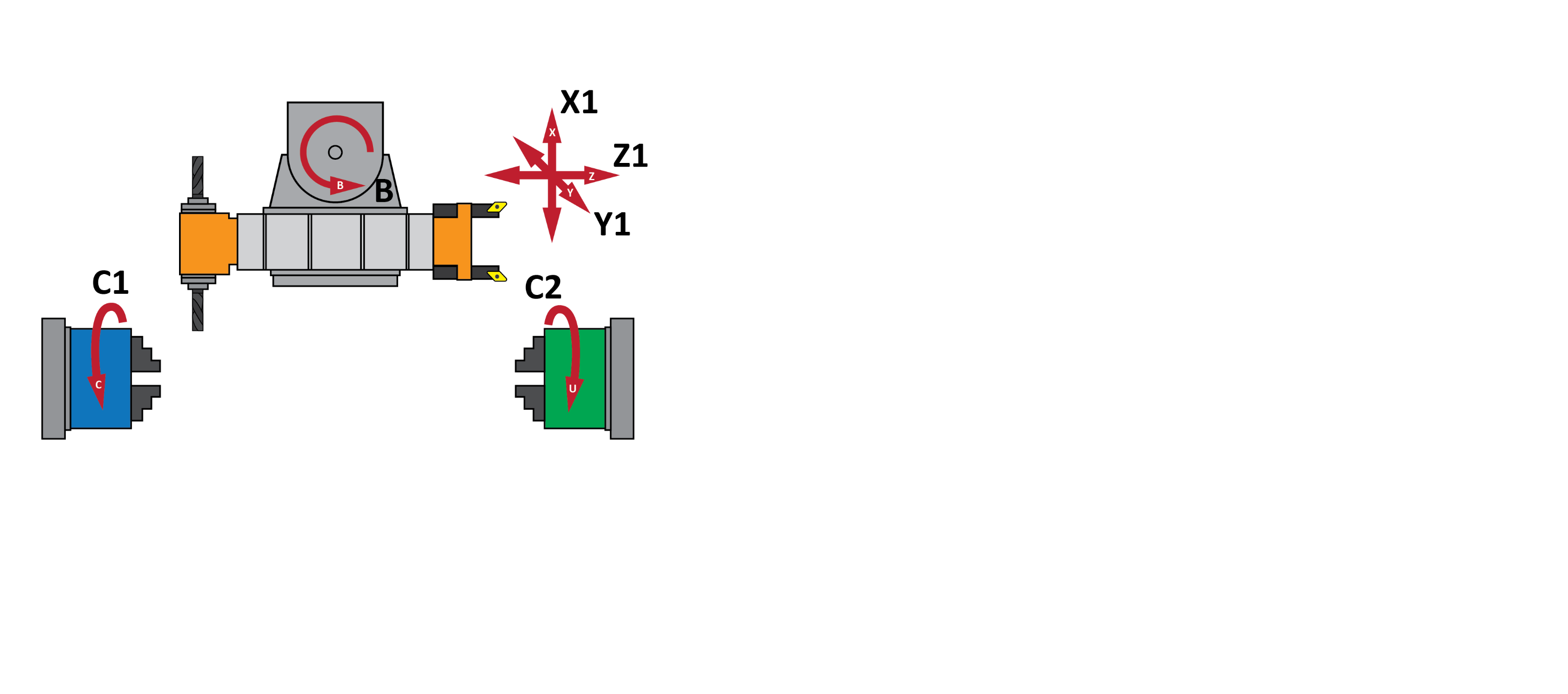 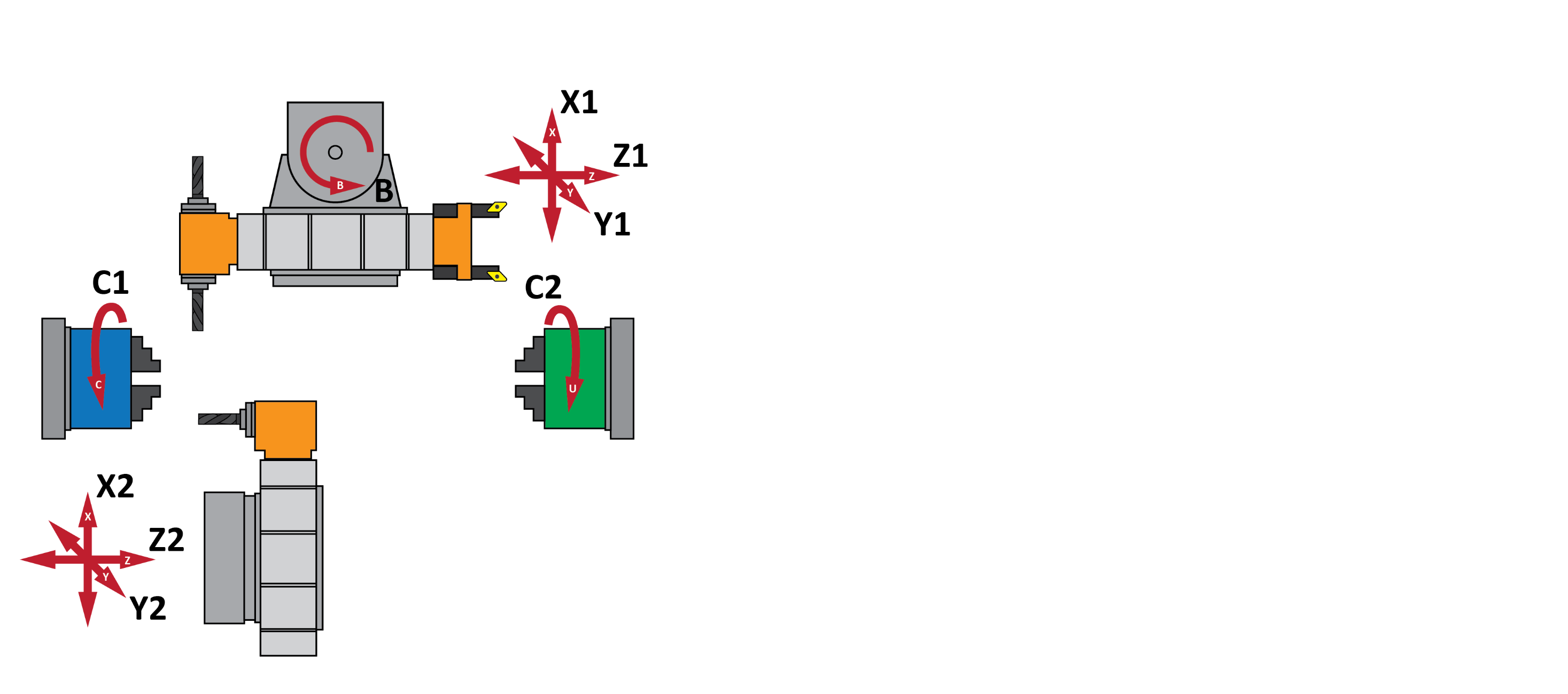 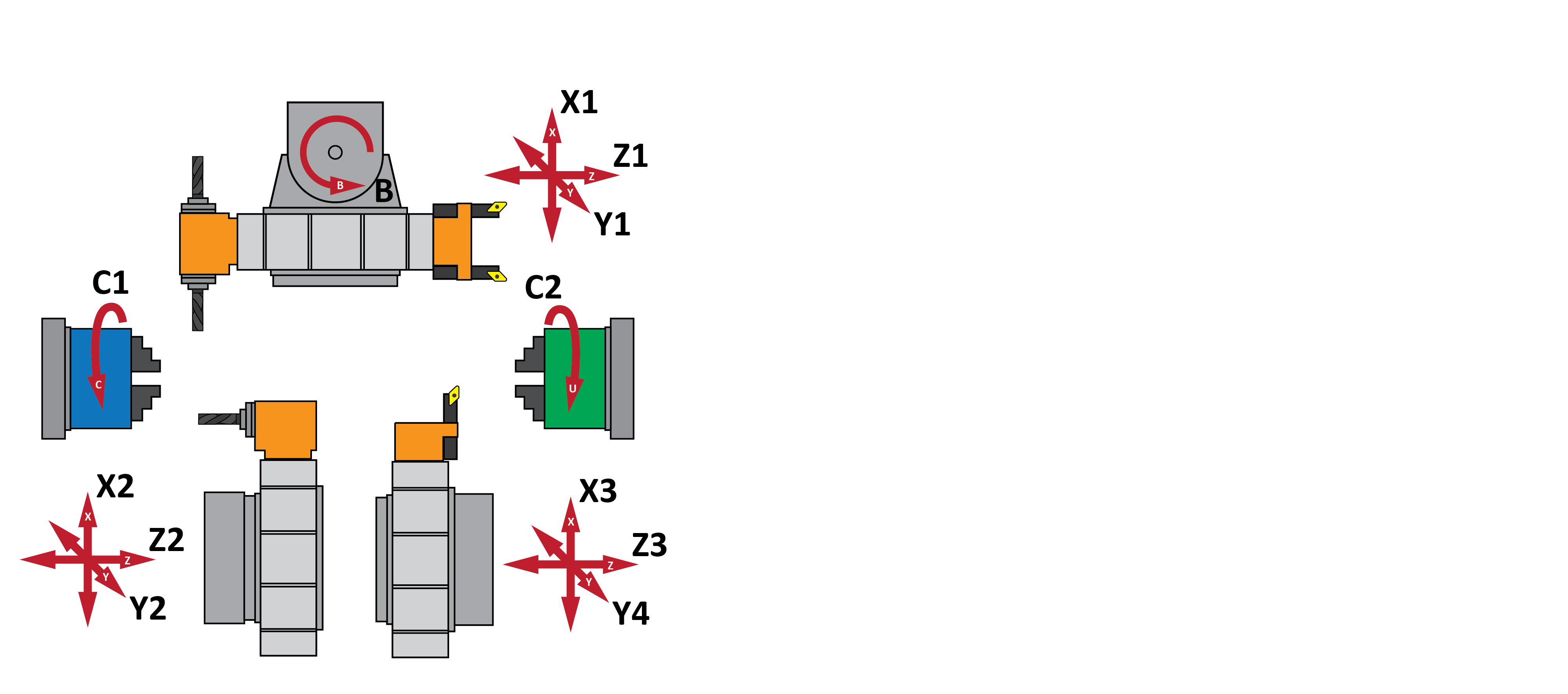 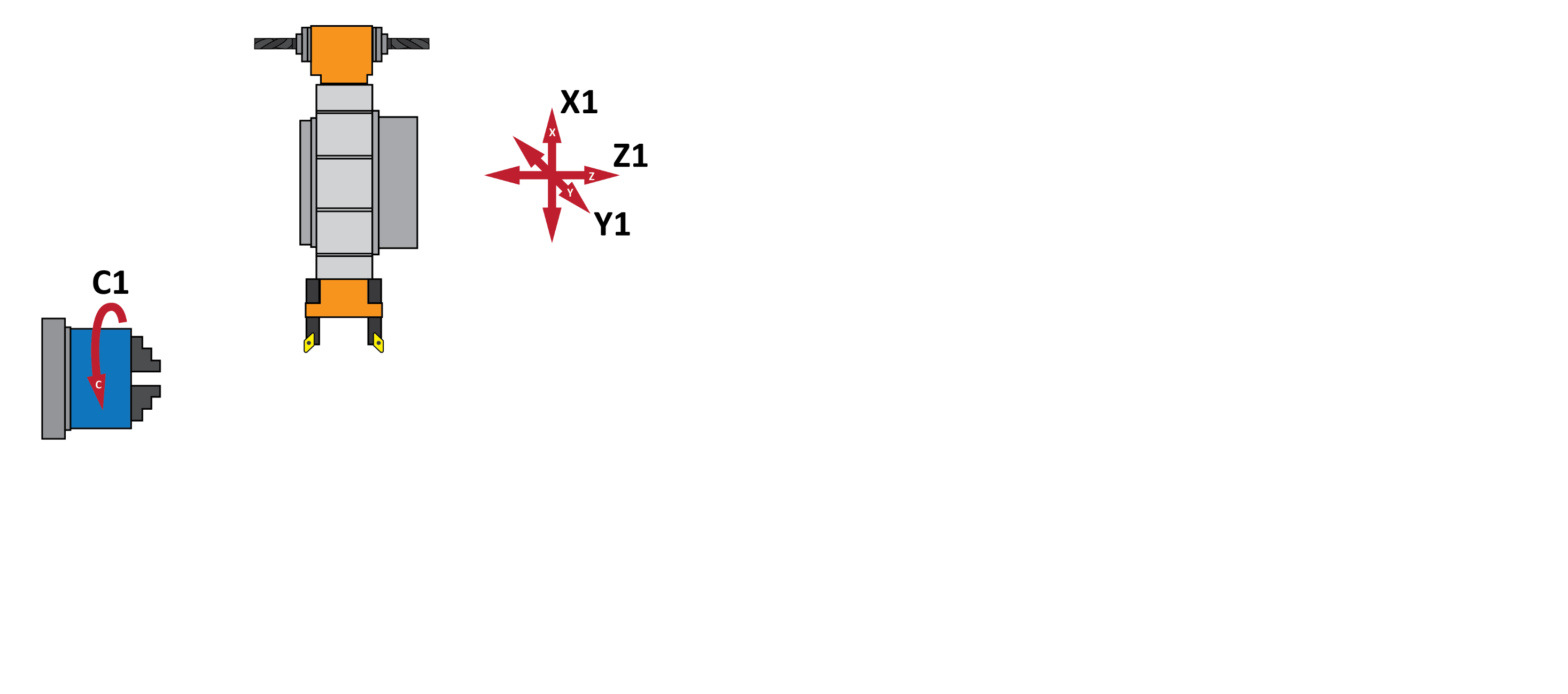 MCO cycles
Turret 1 – Retract X(Y) to reference
Turret 1 – Retract X(Y), Z to reference (left/right limit)
Retracts
Turret 1 – Retract XY, Z, B to reference
Turret n – Retract X(Y) to reference
Turret n – Retract X(Y), Z to reference (left/right limit)
Turret n – Retract XY, Z, B to reference
Turret 1 – Tool Change (with XY,Z,B retract)
Turret 1 – Tool Change and Z-preposition (with XY,Z,B retract)
Tool Change
Turret n – Tool Change (with XY,Z,B retract)
Turret n – Tool Change and Z-preposition (with XY,Z,B retract)
Catch Part on MS and Synch On
Catch Part on BS and Synch On
Pull Part in MS (BS)
Part Transfer
Retract Back Spindle with Part
Retract Back Spindle without Part
Part Release
SolidCAM 2020
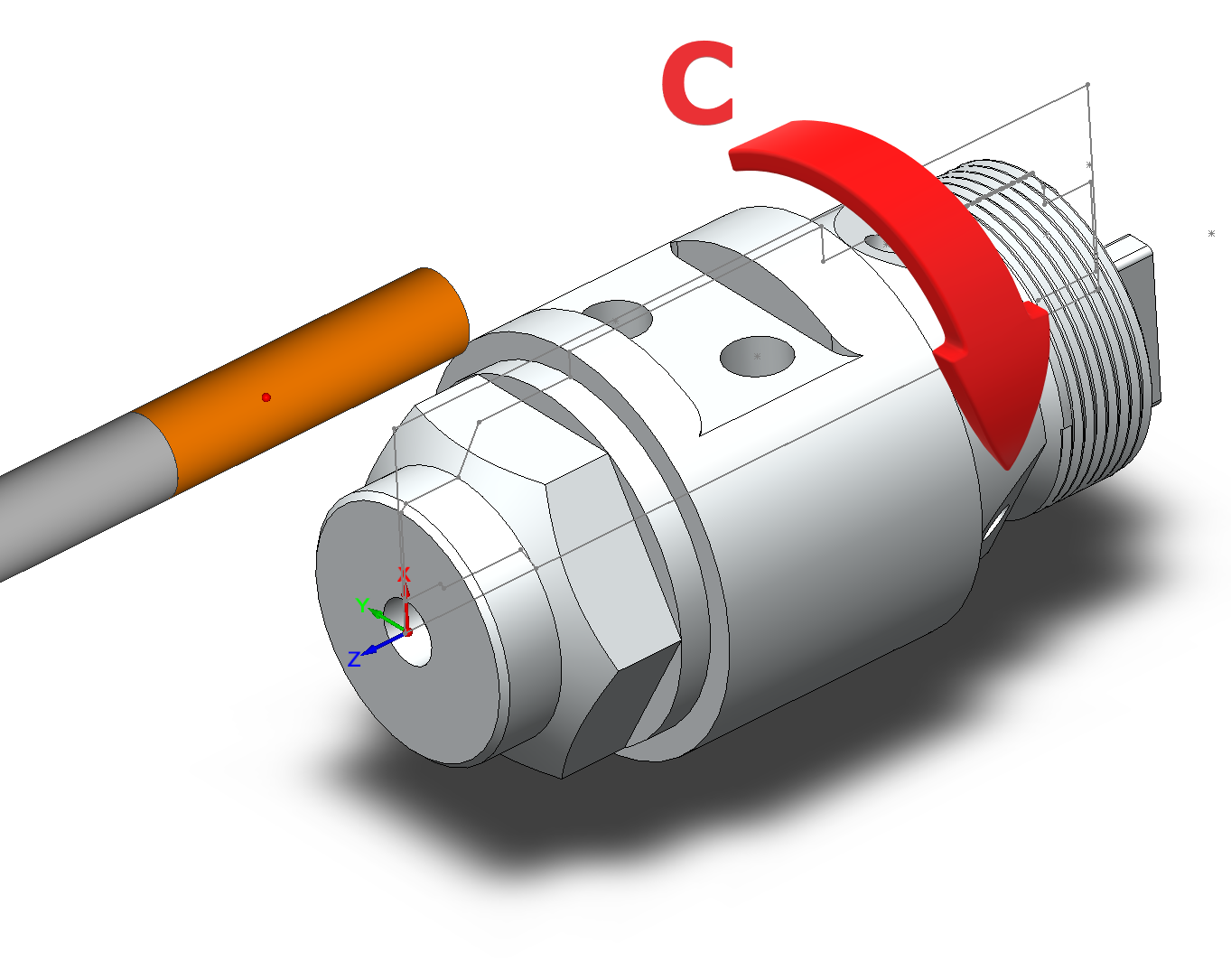 Implementation of C-axis interpolation cycle
Everything you should know about it
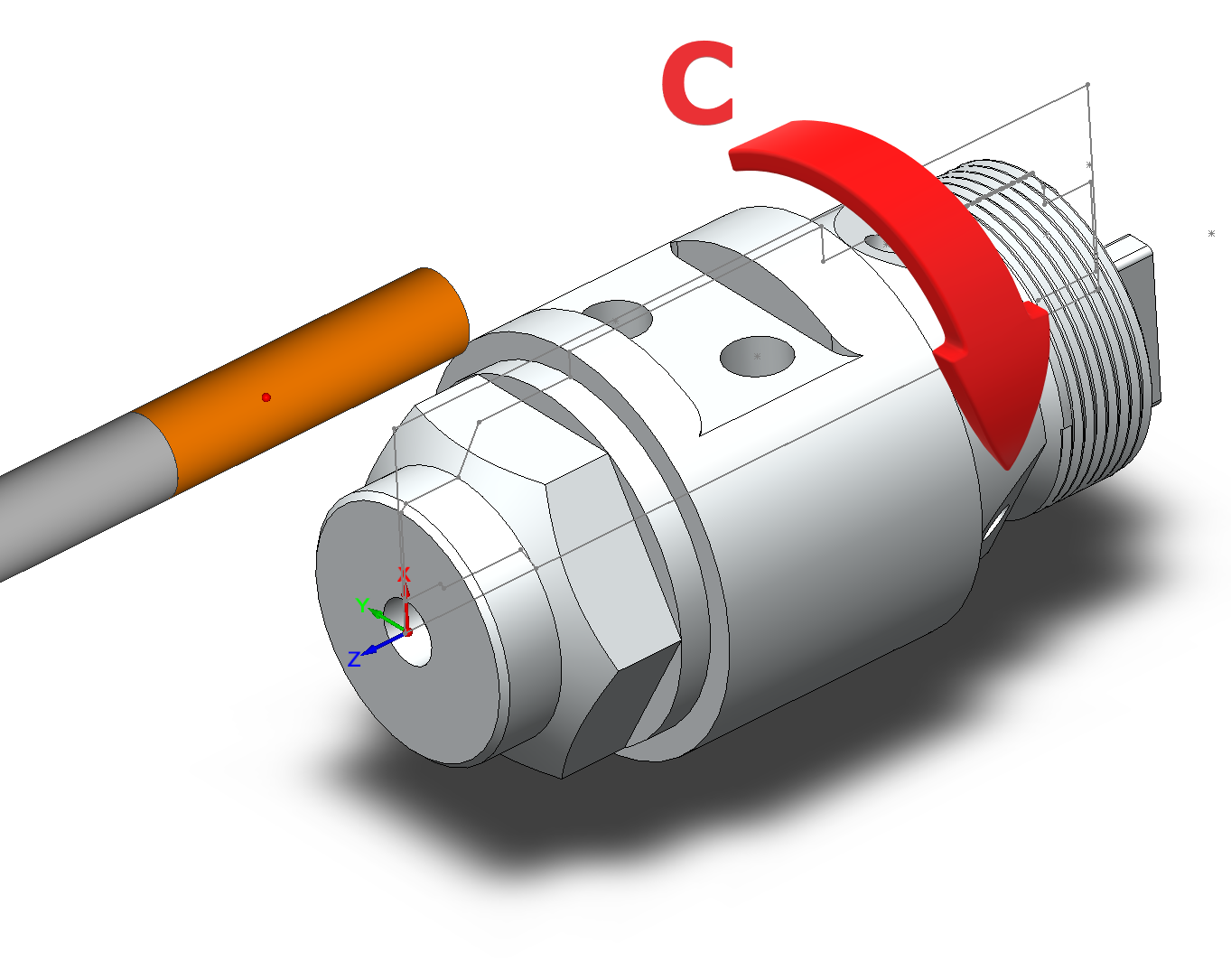 G12.1/G112/TRANSPIT/…
Arc interpolation G02/G03 can be used
Radius Compensation can be used
XZY programming instead of XZC
Shorter Gcode in comparing to XZC
Better surface quality
Operator friendly for manual GCode programming/adjustments
For large parts with limited Y-axis stroke or narrow linear turret stations
Example of manual programming
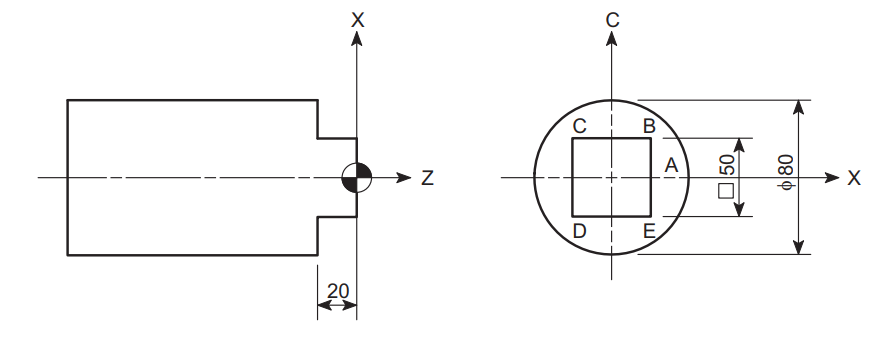 O0001;G54;T1010;M45;G28 H0;G97 S100 M13;G00 Z30.0;X80.0 Y0 C0;G98 G01 Z-20.0 F100;G18;G12.1(G112); ..........	(4)
G42 X50.0; ..............	(5)C25.0; .....................	(6)X-50.0;.....................	(7)C-25.0; ...................	(8)X50.0; ....................	(9)C0; .........................	(10)G40 X100.0; ............	(11)G13.1(G113); …
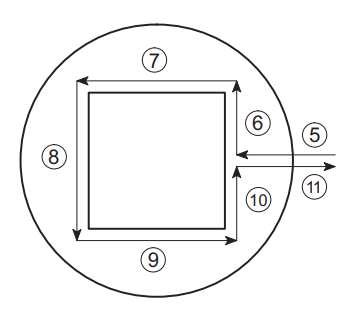 Programming habits
O0001;
…
M45 (C-AXIS ON)
G28 H0 (C-AXIS REFERENCE)
G0 C0
G00 X31.4038 Y0. Z10. 	(Pre-position with OPOS set)
G01 F5000 		(General feed for rapid move)
G05.1 Q1
G12.1 (START POLAR INTERPOLATION)
G01 X19. Z10. C-12.502 	(Linear interpolation with HPOS set)
G01 Z2. 
G01 Z-5. F300 
G41 G01 C-9.5 F800 
G01 X10. 
G03 X-10. C-9.5 R-5. 	(Arc interpolation with HPOS set)
G01 X-19. 
G01 C-2. 
G03 X-15.9886 C7.7679 R5. 
G03 X-19. C8. R5. 
G01 C9.5 
G01 X19. 
G01 C5. 
G03 X19. C-5. R-5. 
G01 C-9.5 
G40 G01 X25.004 
G01 Z10. F5000 
G13.1 (END POLAR INTERPOLATION)
G05.1 Q0
…
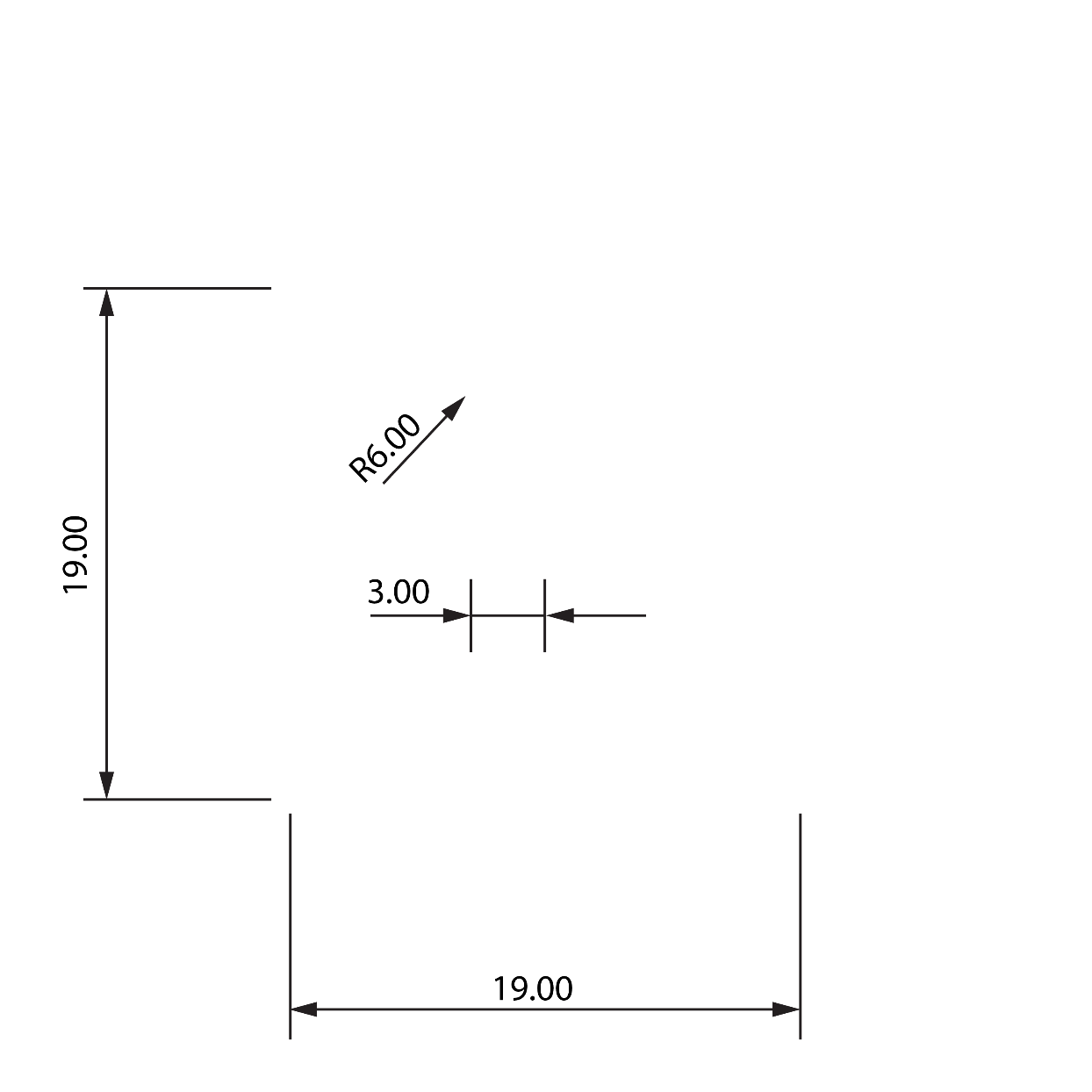 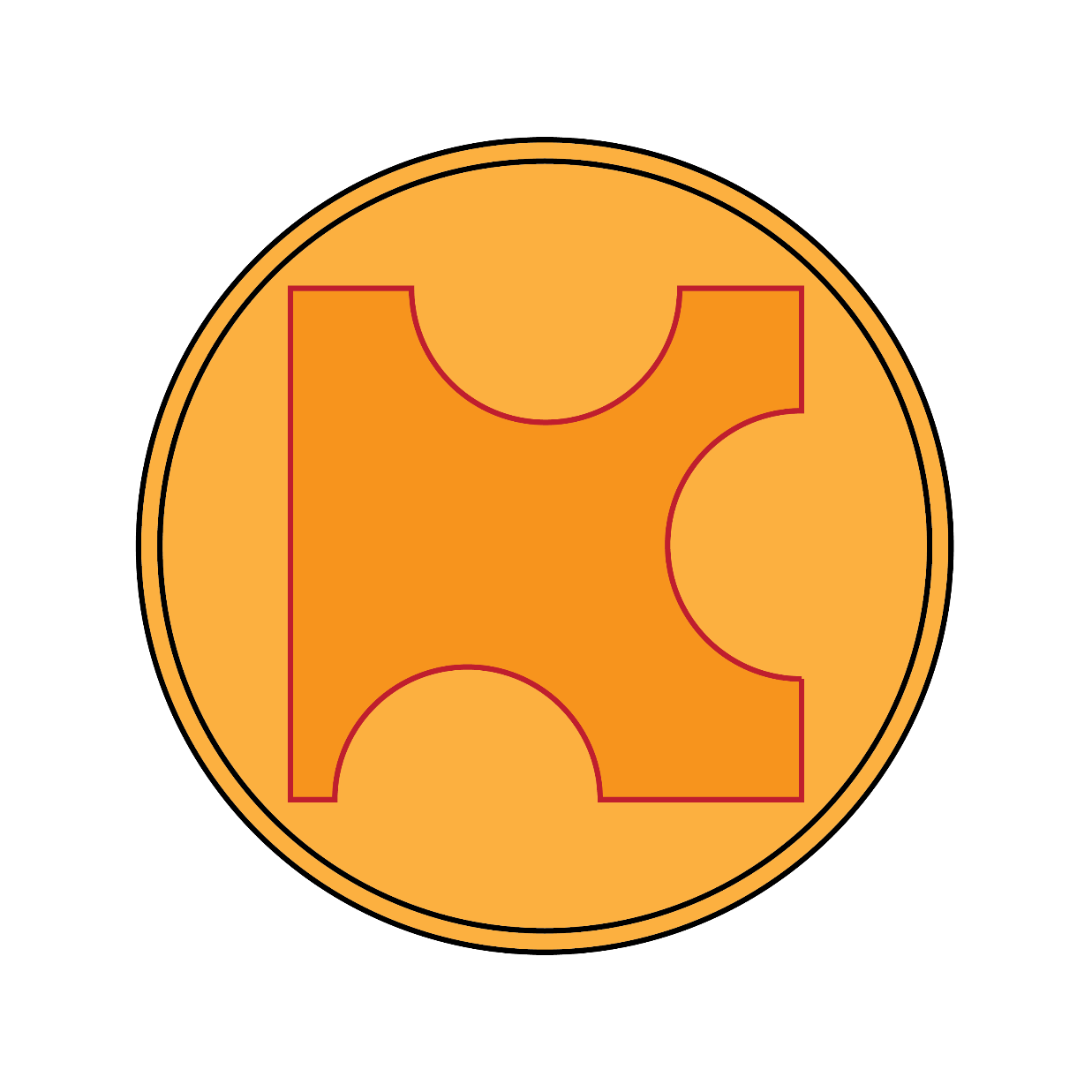 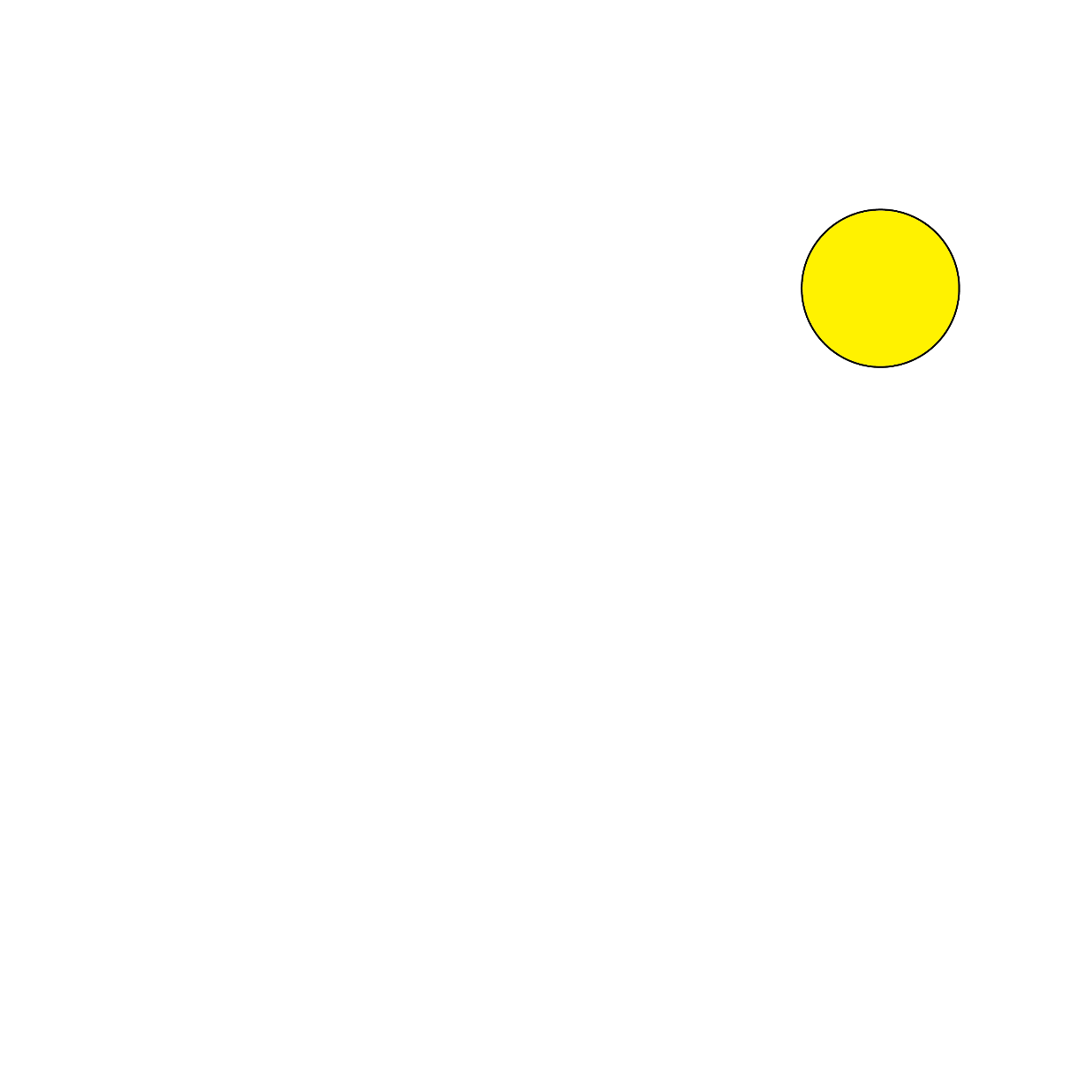 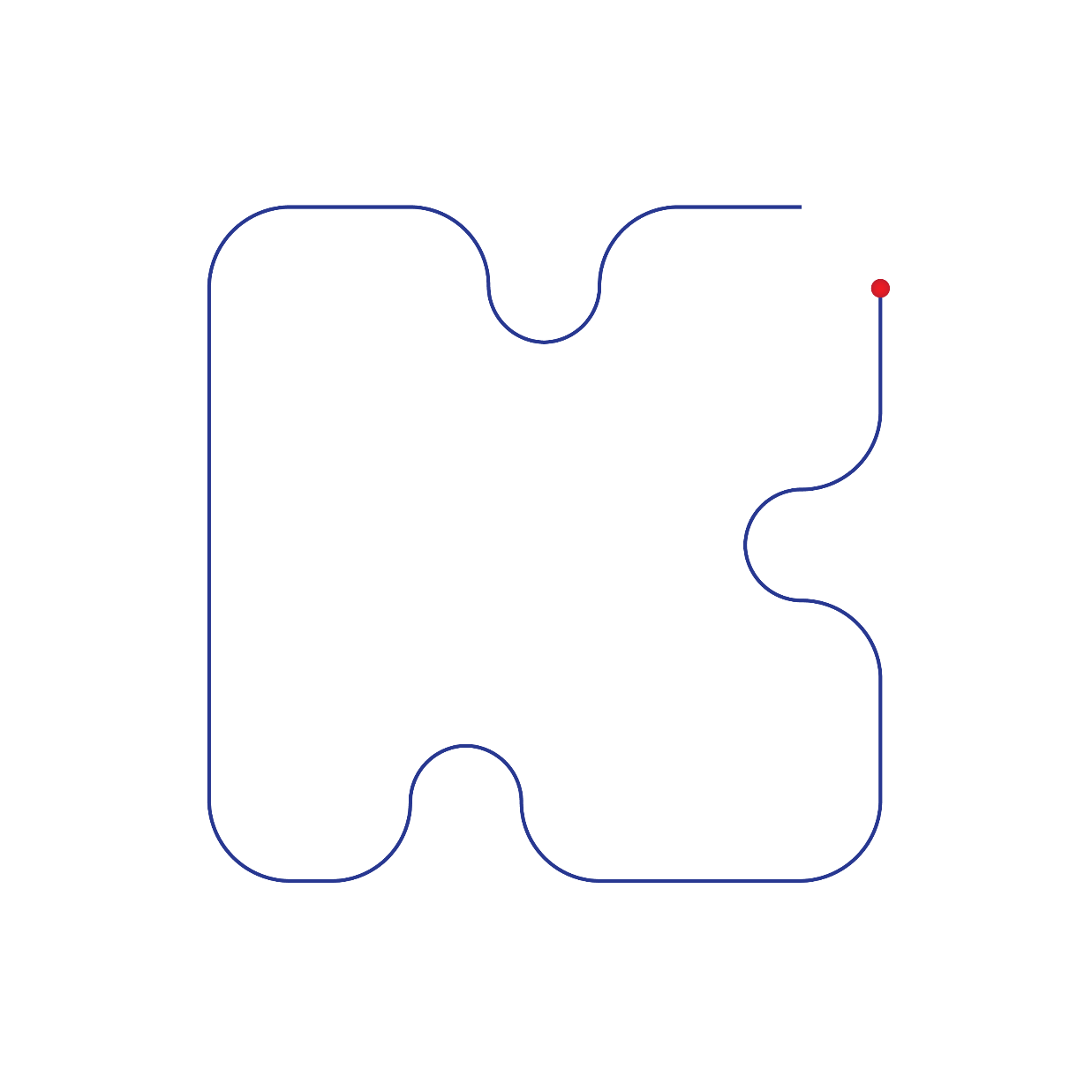 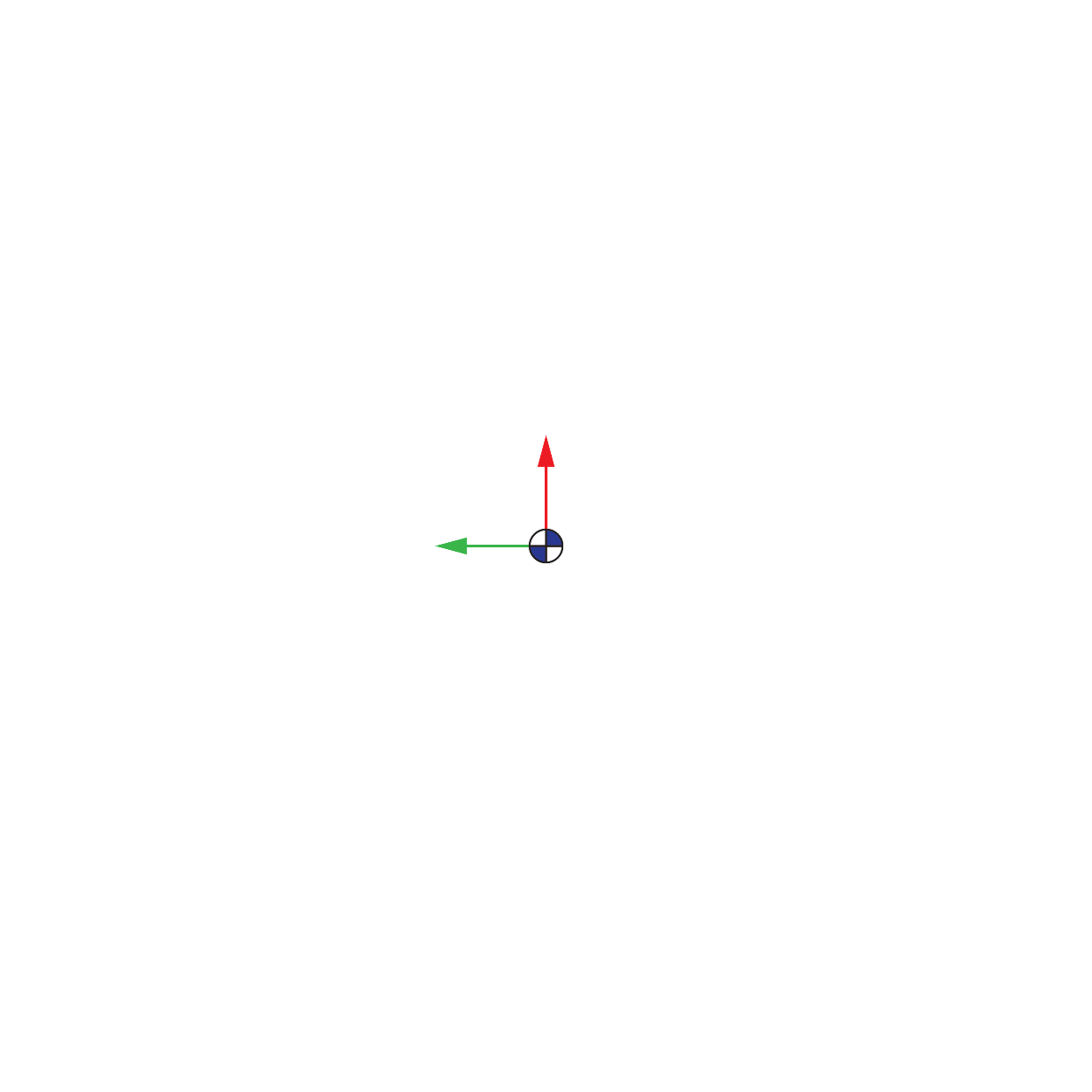 Programming drawing
Programming habits
O0001;
…
M45 (C-AXIS ON)
G28 H0 (C-AXIS REFERENCE)
G0 C0
G00 X31.4038 Y0. Z10. 	(@start_of_job)
G01 F5000 		
G05.1 Q1
G12.1 (START POLAR INTERPOLATION)
G01 X19. Z10. C-12.502 	(@move_5x)
G01 Z2. 
G01 Z-5. F300 
G41 G01 C-9.5 F800 	(@line_5x)
G01 X10. 
G03 X-10. C-9.5 R-5. 	(@arc_5x)
G01 X-19. 
G01 C-2. 
G03 X-15.9886 C7.7679 R5. 
G03 X-19. C8. R5. 
G01 C9.5 
G01 X19. 
G01 C5. 
G03 X19. C-5. R-5. 
G01 C-9.5 
G40 G01 X25.004 
G01 Z10. F5000 
G13.1 (END POLAR INTERPOLATION) (@end_of_job)
G05.1 Q0
…
Programming results on the machine
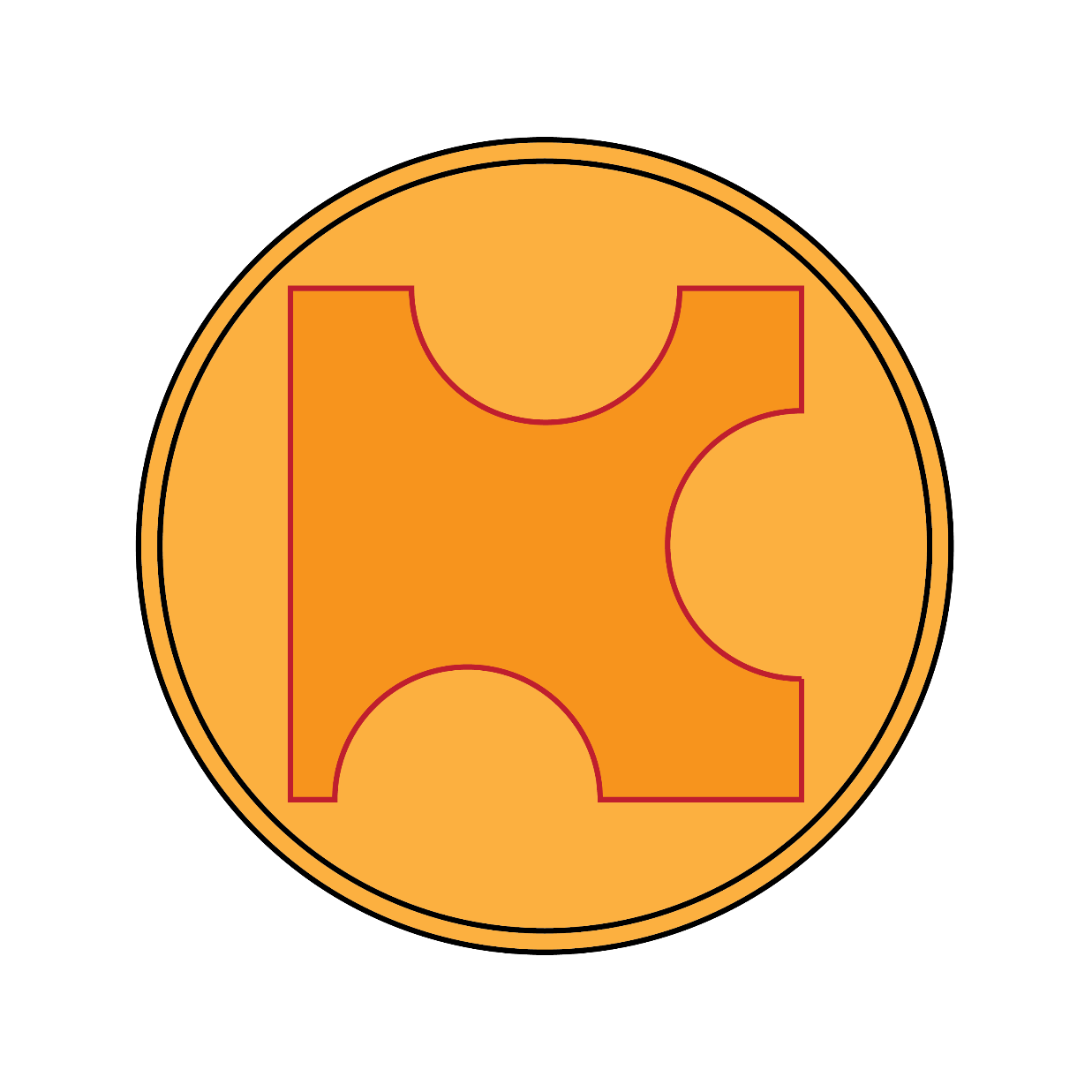 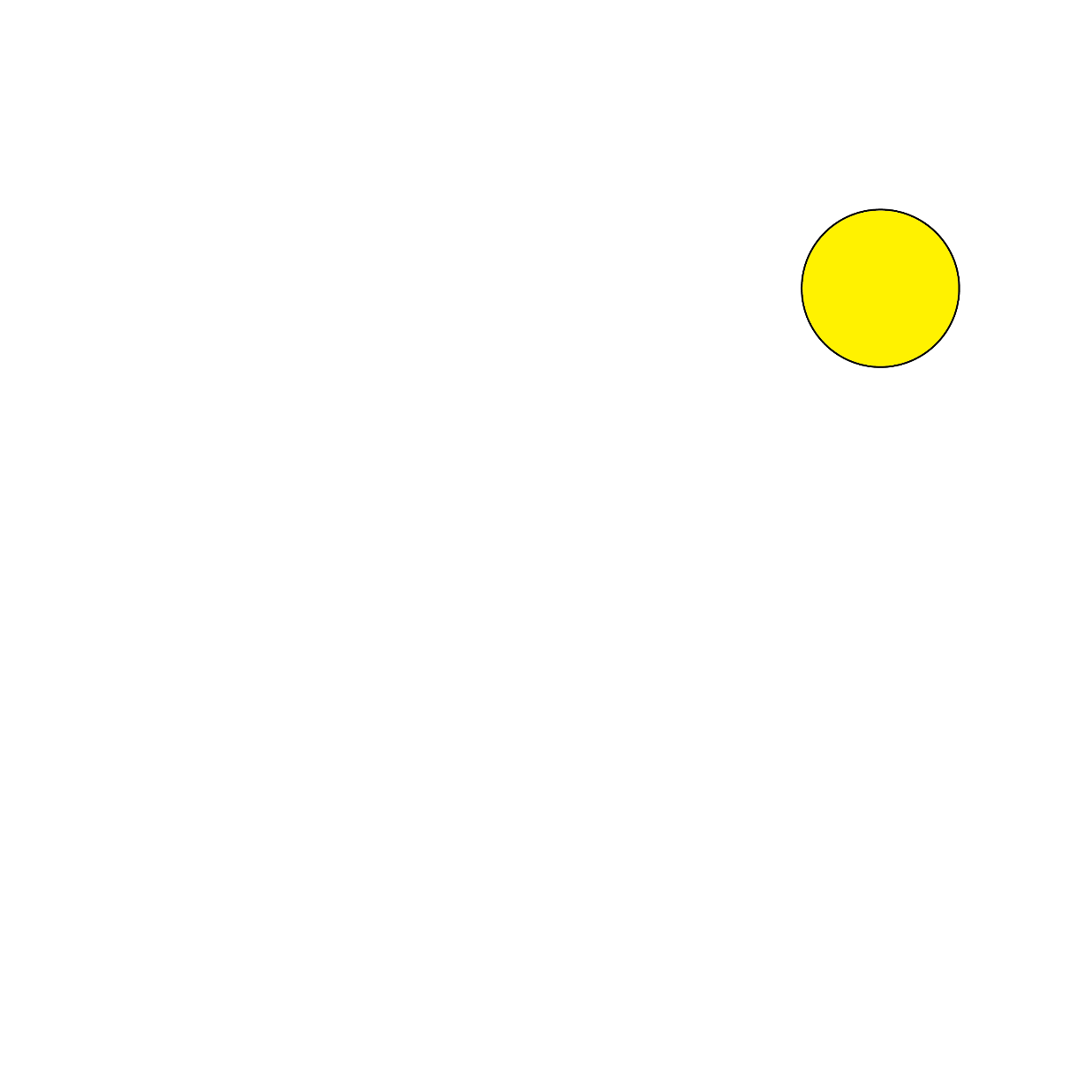 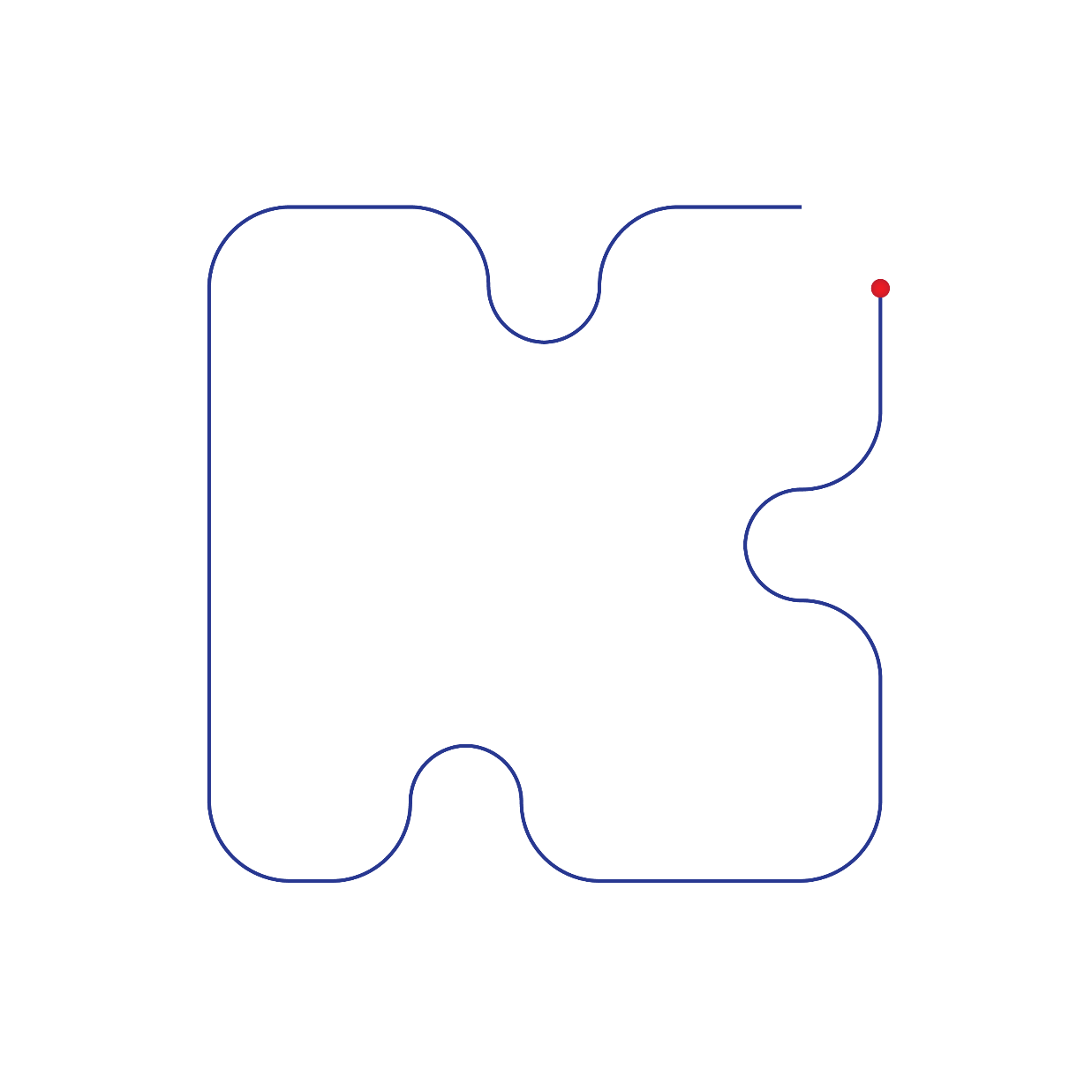 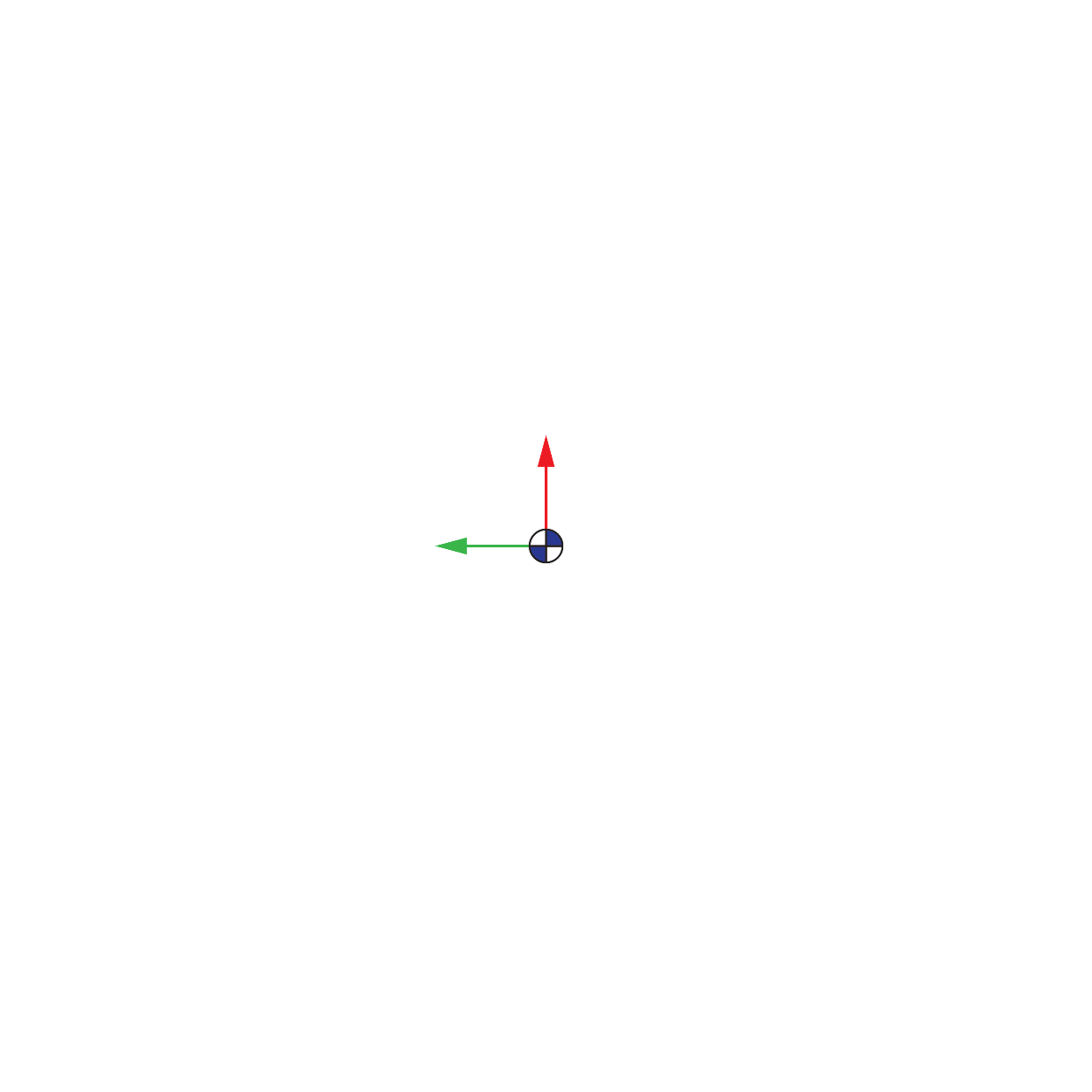 Prepositioning take unnecessary movements
Rapids are overwritten with G1 F5000
Successively jobs will reset C-axis to 0. each time
4th Axis Transform will reset C-axis to 0. after each transform
Programming habits
Programming drawing and the results on the machine
O0001;
…
M45 (C-AXIS ON)
G28 H0 (C-AXIS REFERENCE)
G00 X31.4038 Y0. Z10. C-52.7696 
G00 Z2. 
G54 
G05.1 Q1
G12.1 (START POLAR INTERPOLATION) (@move_5x)
G01 X31.4038 Z-5. C0. F300 	(@line_5x)
G41 G01 X26.6234 C1.8163 F800 
G01 X21.1782 C-1.7667 
G03 X9.0778 C-9.7288 R-5. 
G01 X3.6326 C-13.3117 
G01 X-8.3106 C-8.774 
G03 X-22.0432 C-1.6654 R5. 
G03 X-24.2348 C-2.7238 R5. 
G01 X-26.6234 C-1.8163 
G01 X-3.6326 C13.3117 
G01 X3.5333 C10.5891 
G03 X19.4575 C4.5389 R-5. 
G01 X26.6234 C1.8163 
G40 G01 X30.2559 C4.2065 
G13.1 (END POLAR INTERPOLATION)	(@move_5x)
G00 Z10. 
G05.1 Q0
…
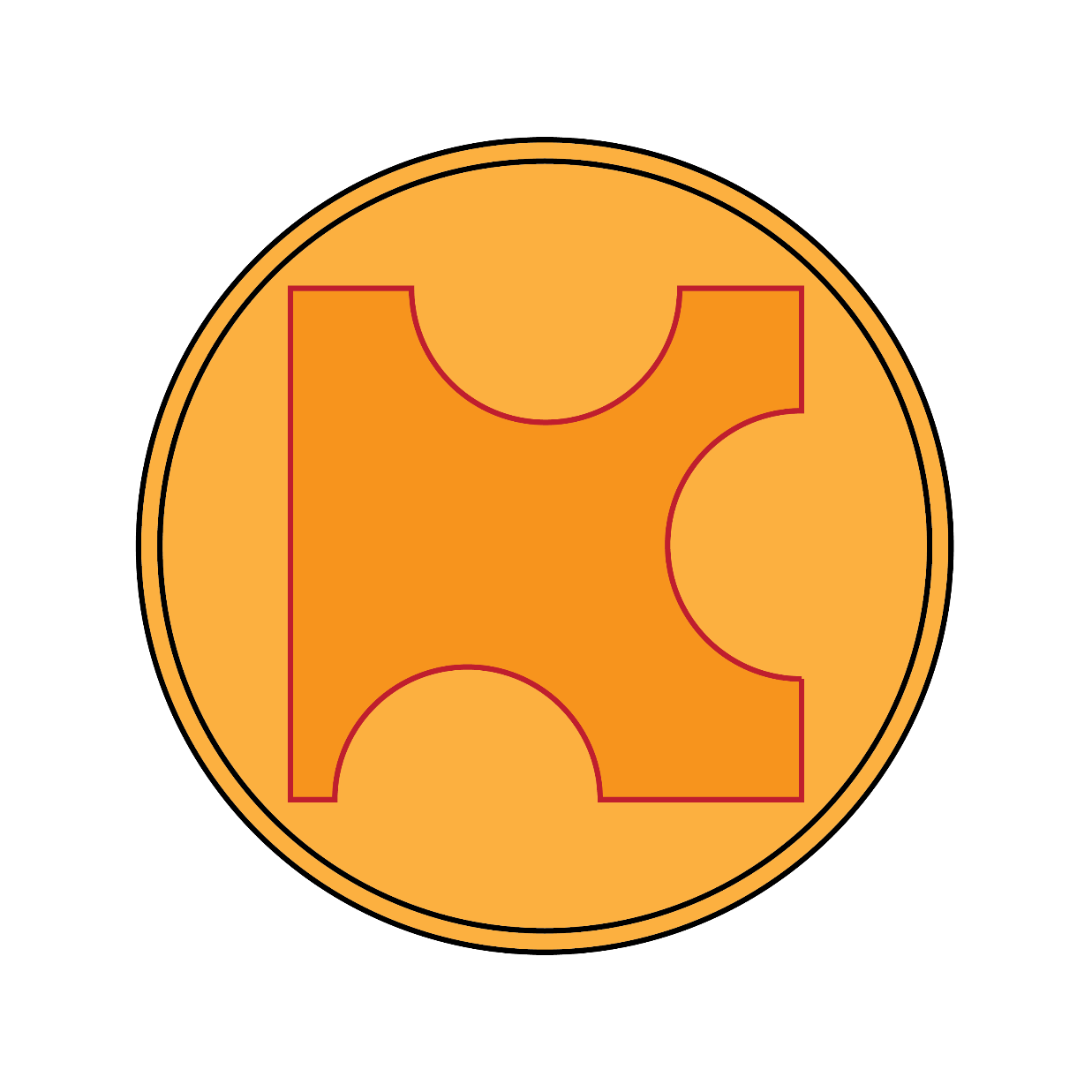 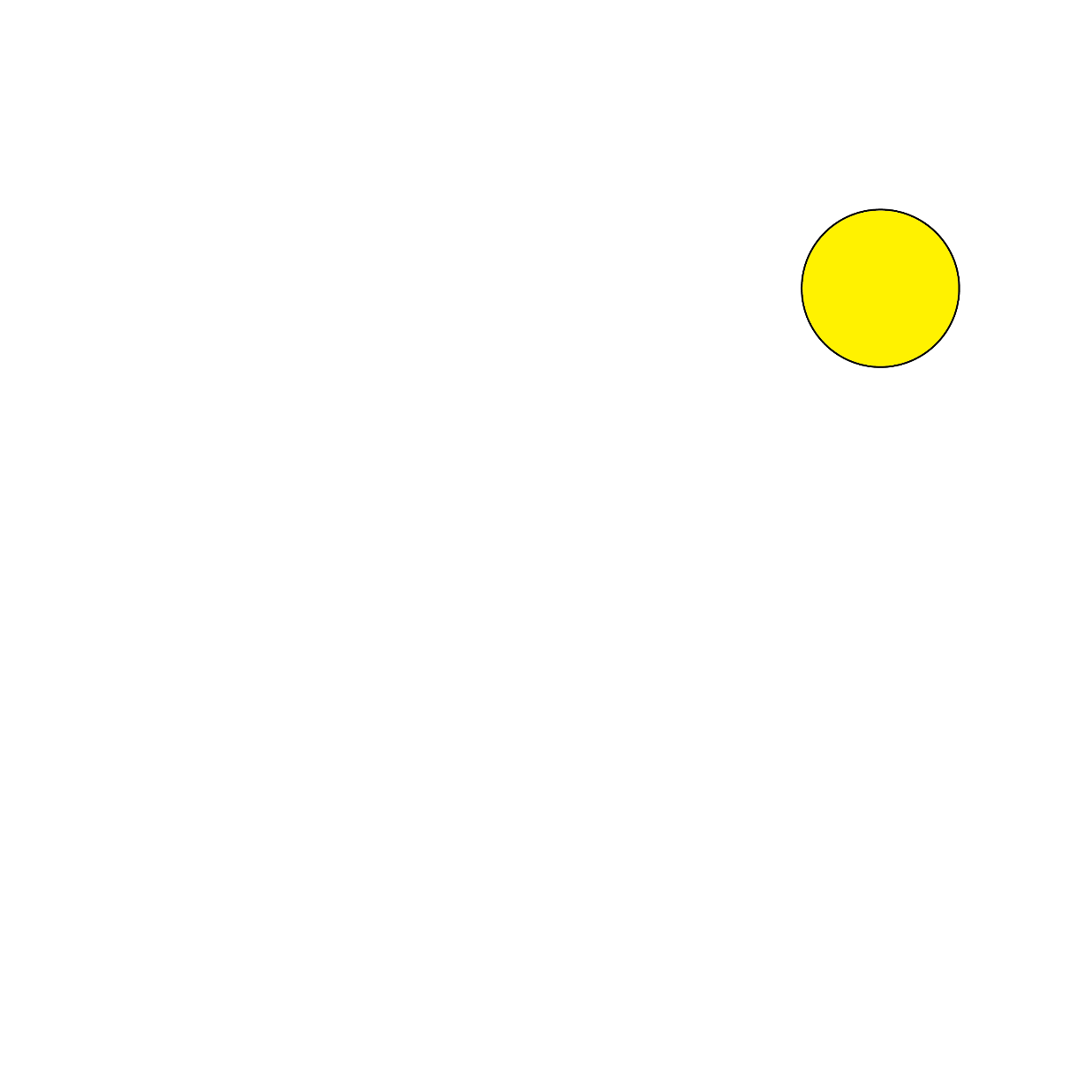 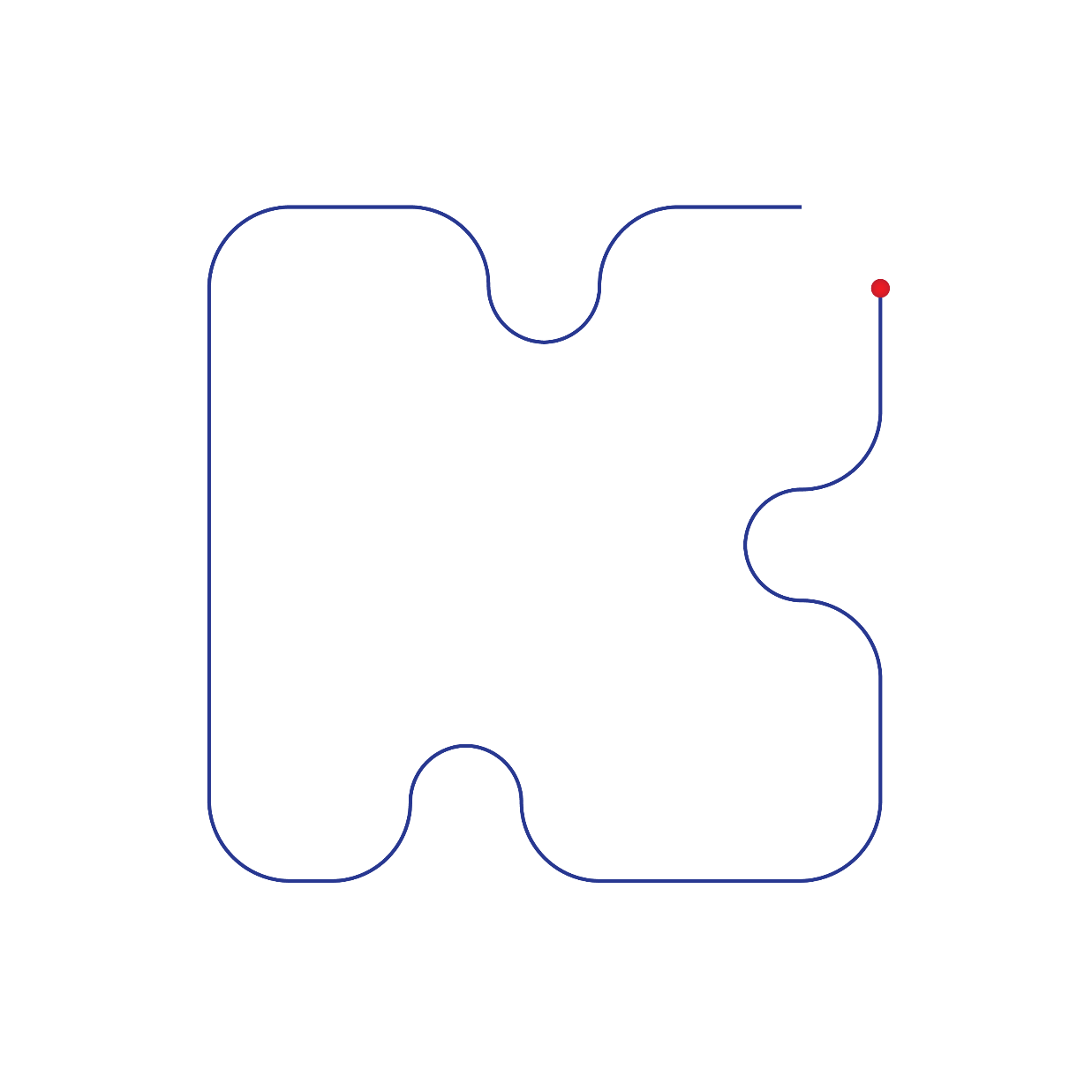 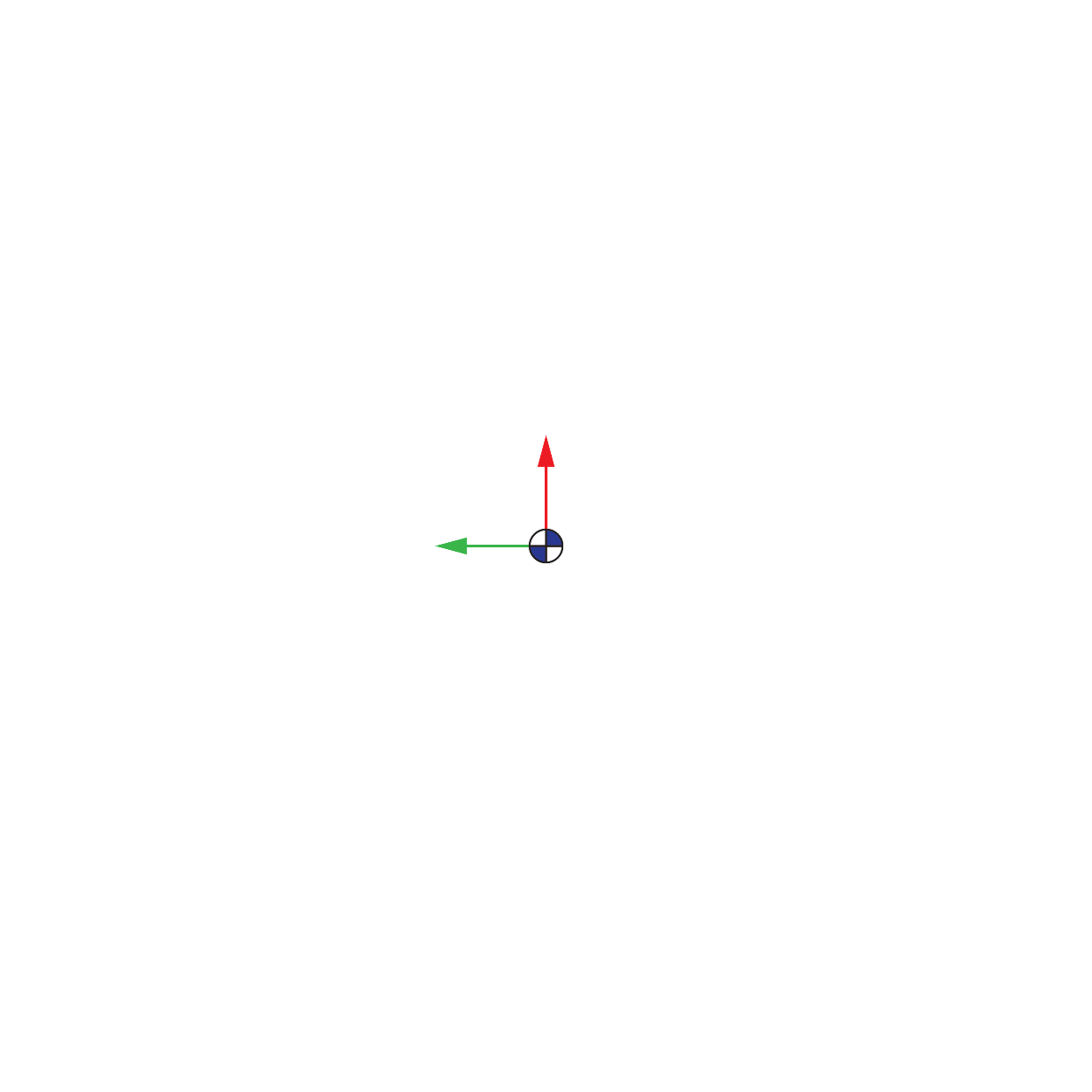 SolidCAM 2020
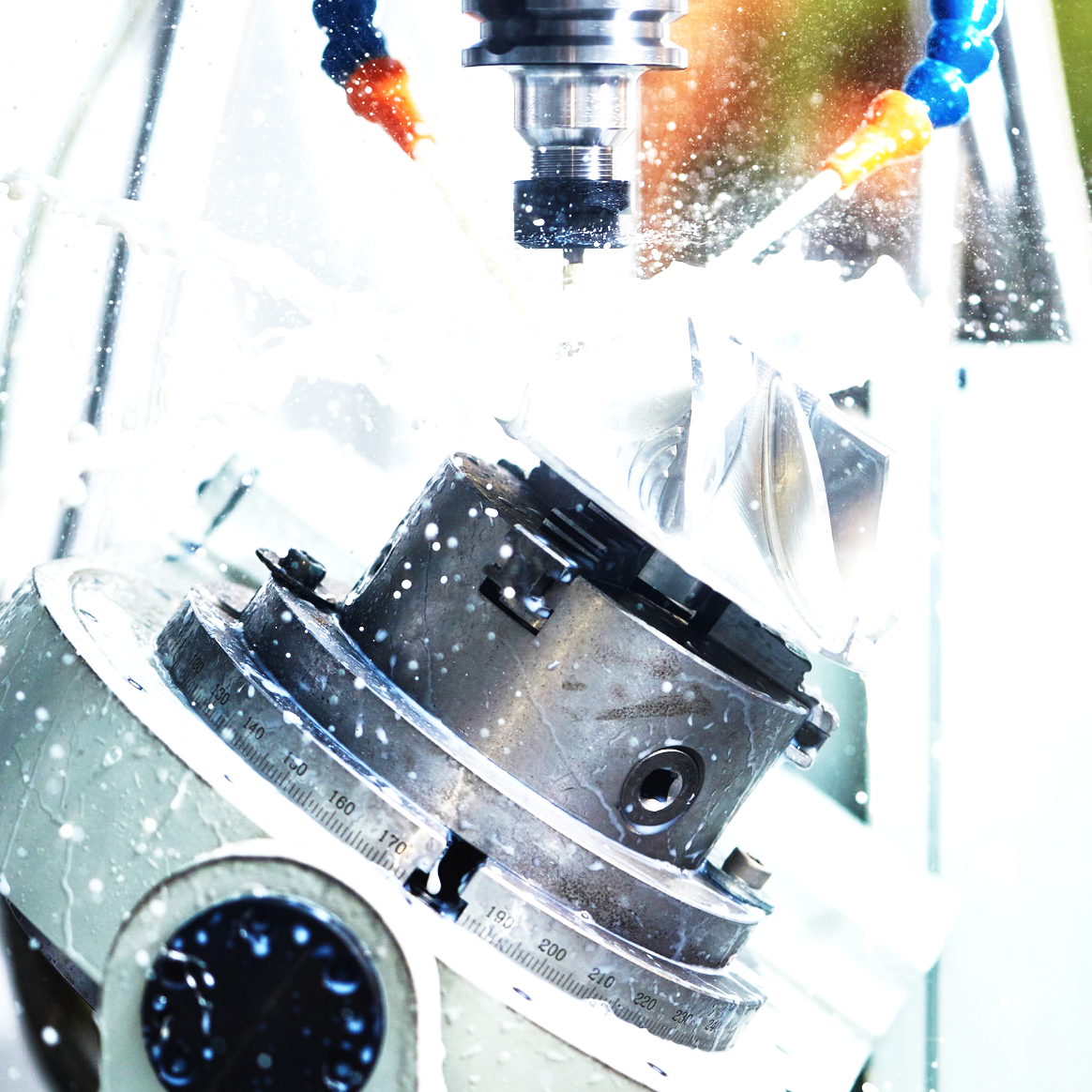 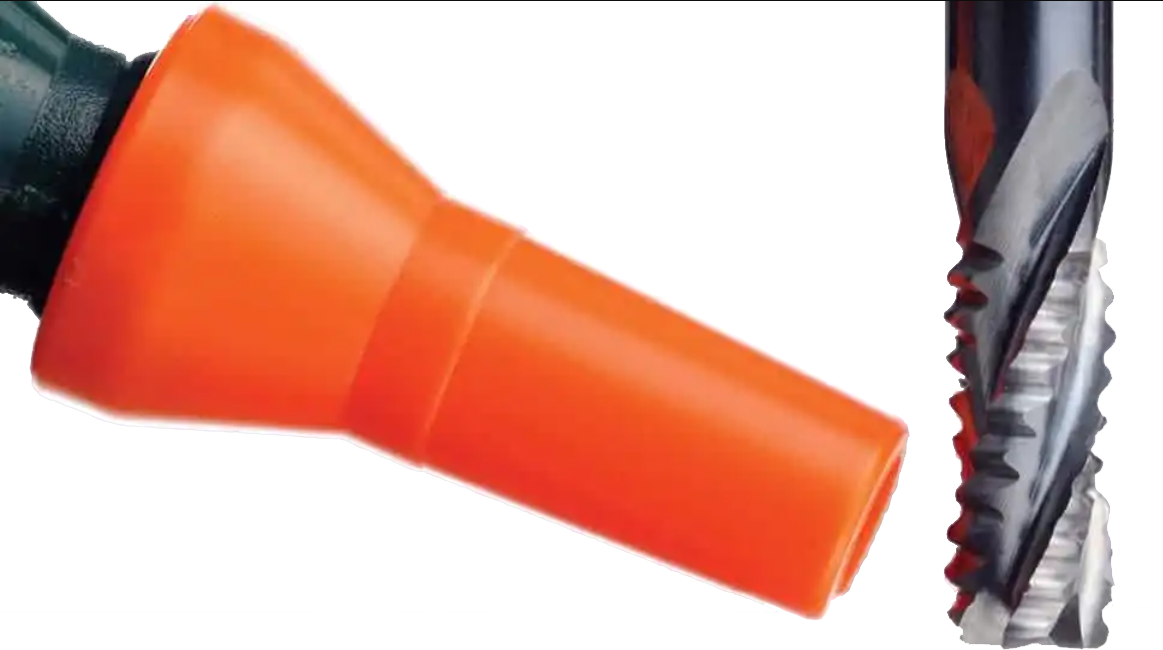 Implementation of coolant options
Coolant code
@usr_coolingOnOFF(integer iL_OnOFF)
    ;iL_OnOff: 0=Explicit OFF | 1=Definition from CAM-Part
    local integer iL_CoolantCorrFactor iL_MaxNoOfCooolantMCodes iL_MCodeCounter
    iL_MaxNoOfCooolantMCodes = 4 ;MAX Number of M-Codes for Coolant in one Sentance
   
    if (iL_OnOff eq 1 and flood_coolant eq 1 and !bA_CoolantActive<<i_TurretID,1>>) or (iL_OnOff eq 0 and bA_CoolantActive<<i_TurretID,1>>)
        iL_MCodeCounter = iL_MCodeCounter + 1
        if iL_MCodeCounter > iL_MaxNoOfCooolantMCodes or iL_OnOff eq 0
            {nb,''}
        endif
        if flood_coolant > 0
            iL_CoolantCorrFactor = -1
        endif
        {(9 - iL_OnOff+iL_CoolantCorrFactor):mcode_f} ;High Pressure=M07/M09 | Low Pressure M08/M09
        bA_CoolantActive<<i_TurretID,1>>=iL_OnOff
    endif
    
endp